Changes to Standards – December 2021 interactive briefing slide deckPlease view in slideshow mode for the links and audio to work
The presentation is interactive,  you decide how to navigate through it, but you can always return to the main menu by clicking on the home icon. 

Some slides contain links to additional online content, these are indicated with an icon.
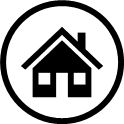 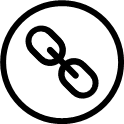 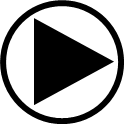 Changes to Standards – December 2021
Changes in the December 2021 Standards update
Standards planned for publishing in 2022
Standards currently being drafted and due for consultation
Click on a button to proceed to that section
Changes to Standards – December 2021
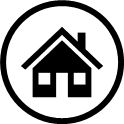 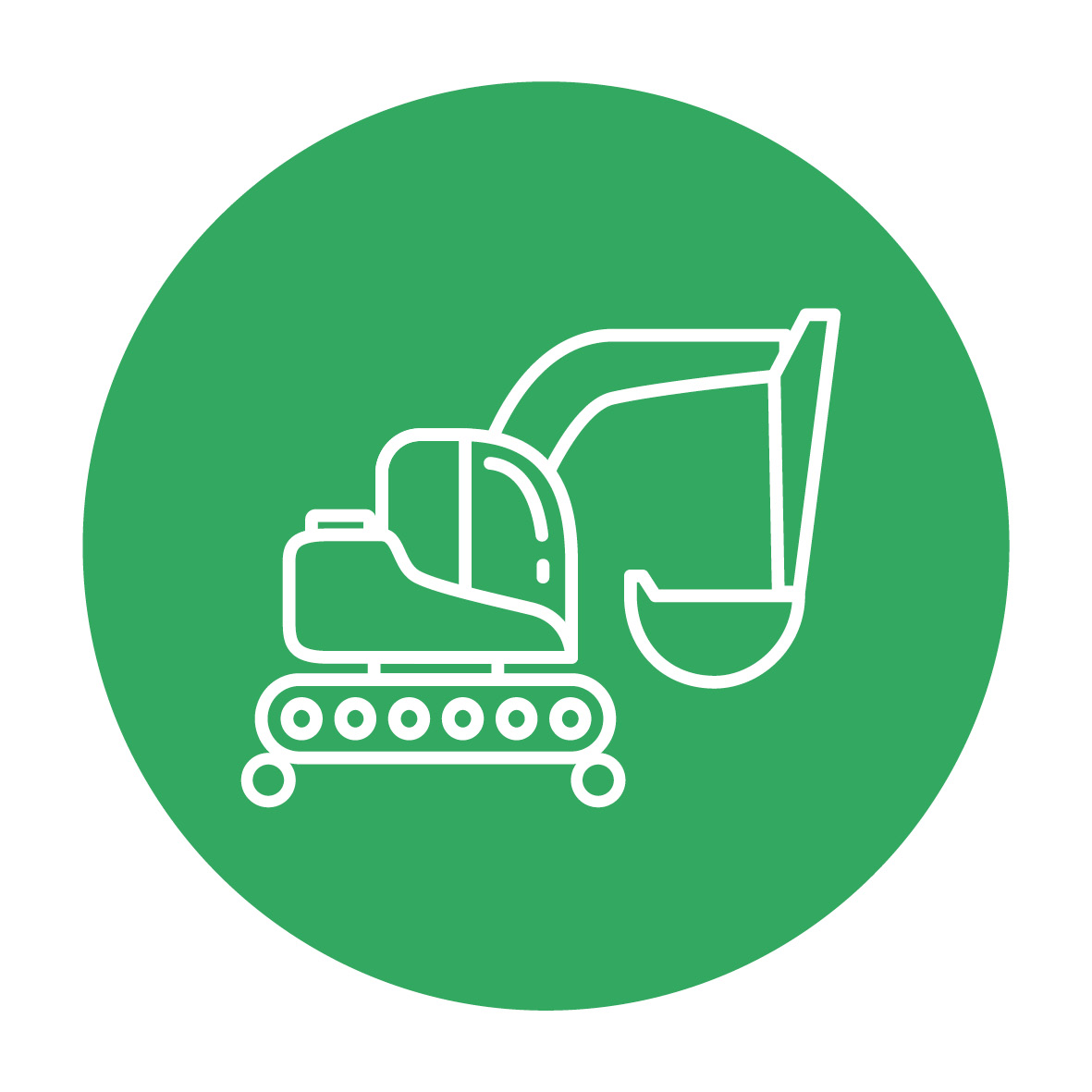 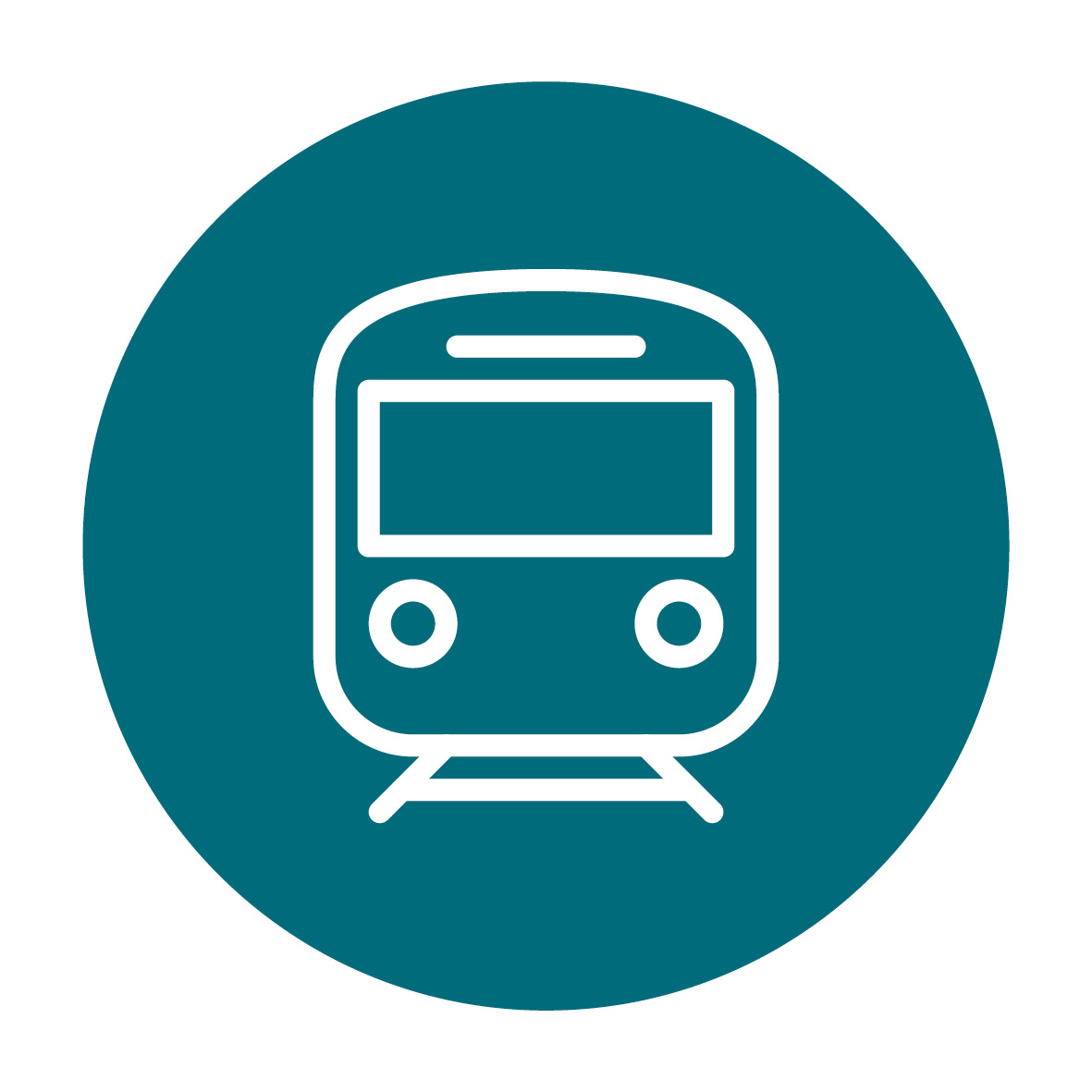 NonRSSB
M&EECOPs
Plant
Rolling Stock
1 point release
6 point releases
2 new standards
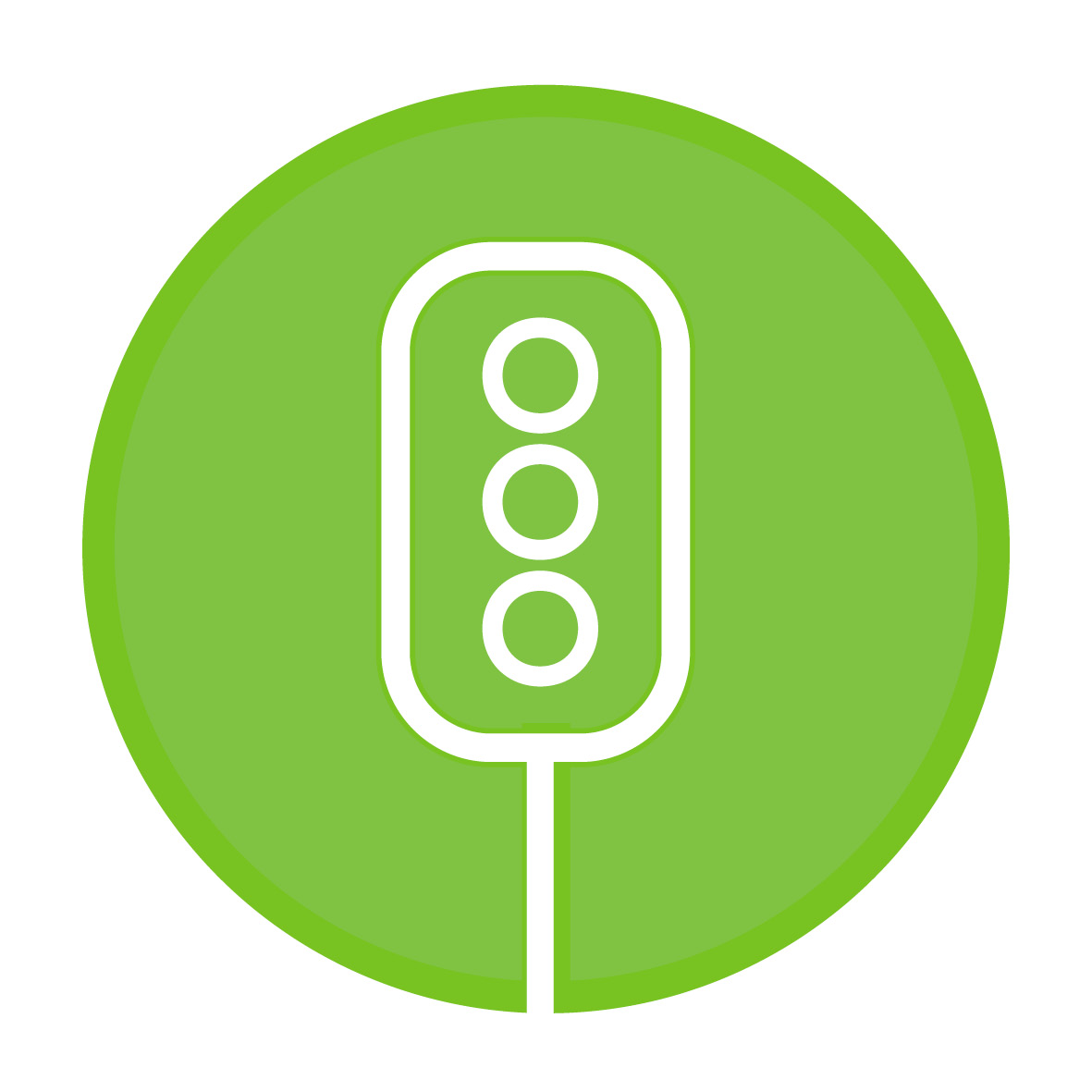 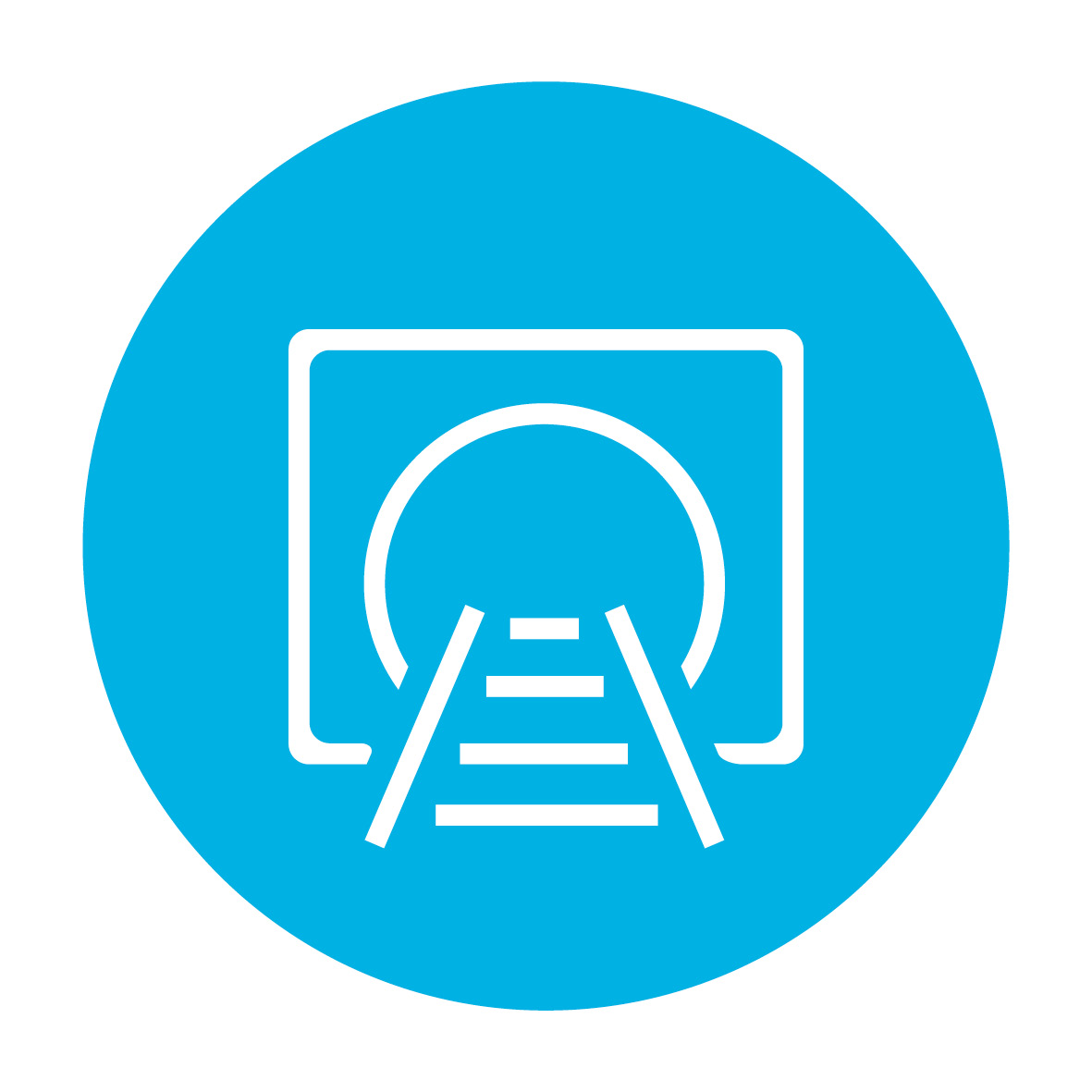 Rail related legislation
Control Commandand Communication
Infrastructure
0 new standards
0 new standards
No new legislation has been published
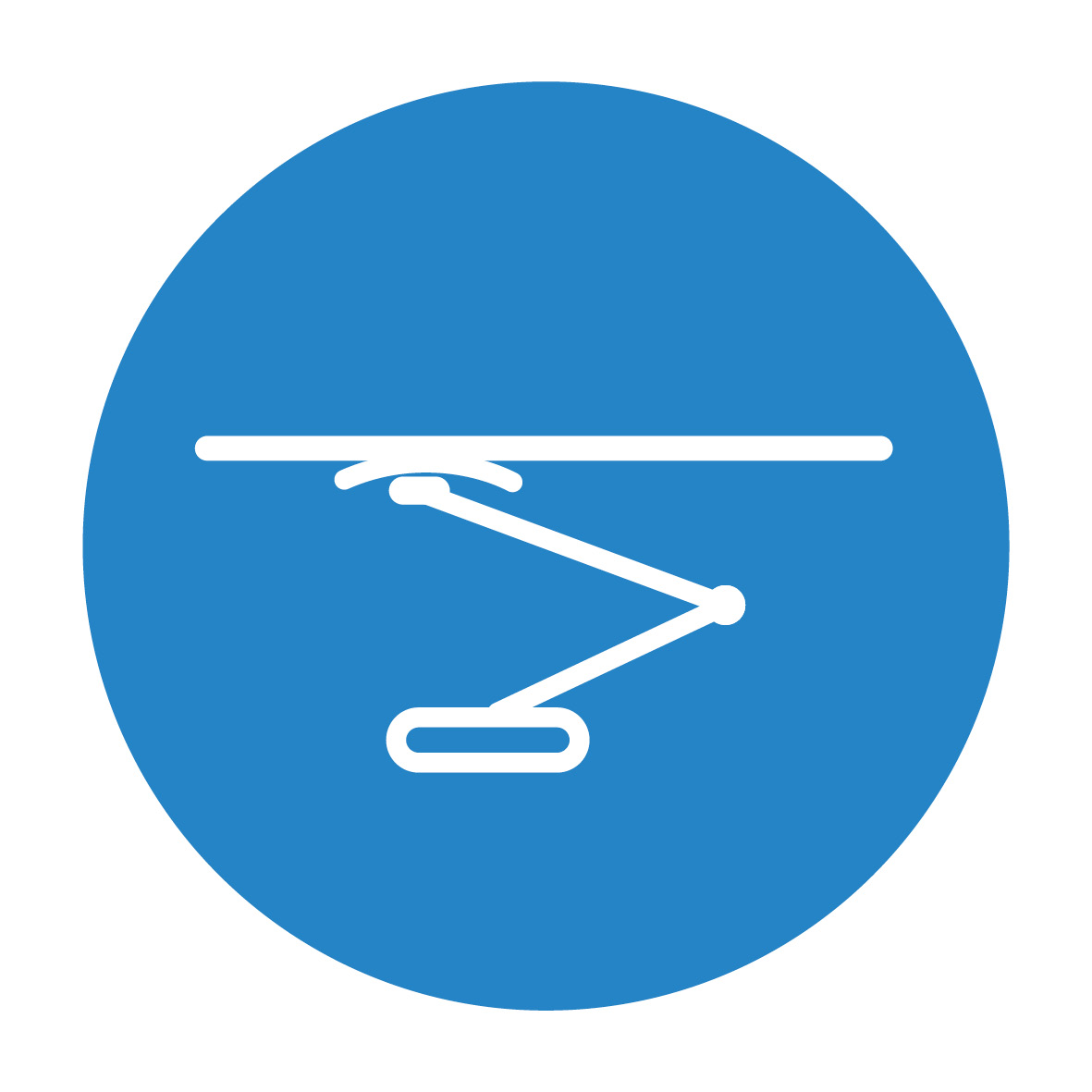 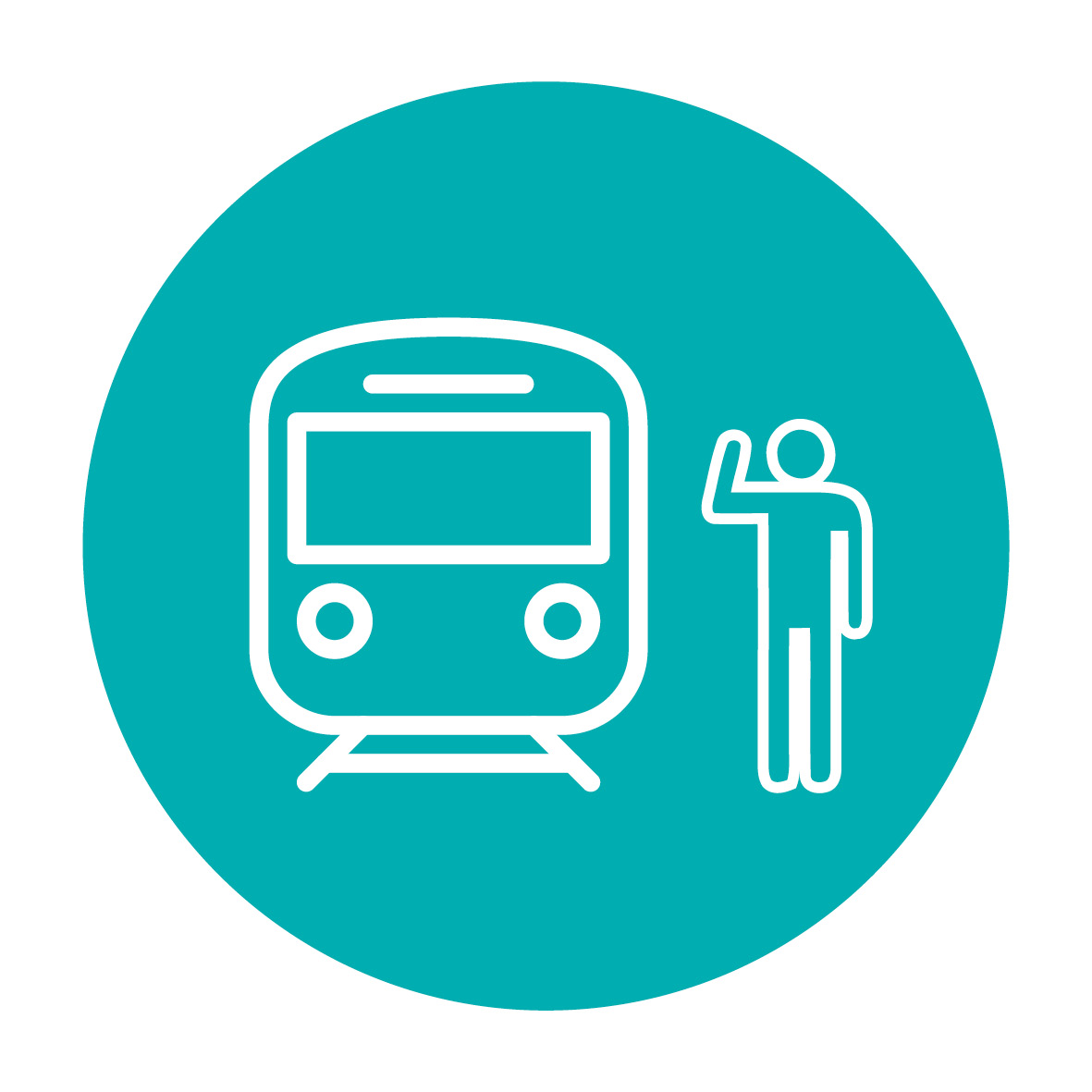 Energy (AC & DC systems)
Operational rules
Deviations
4 new RB modules/HB
2 new forms
1 new policy document
1 new standard
19 deviations requests received
4 deviations issued
Click on the icons for more detail on those changes
[Speaker Notes: Here are the headlines - Click on the icons for more detail on those changes]
Changes to Standards – December 2021
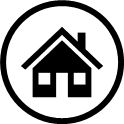 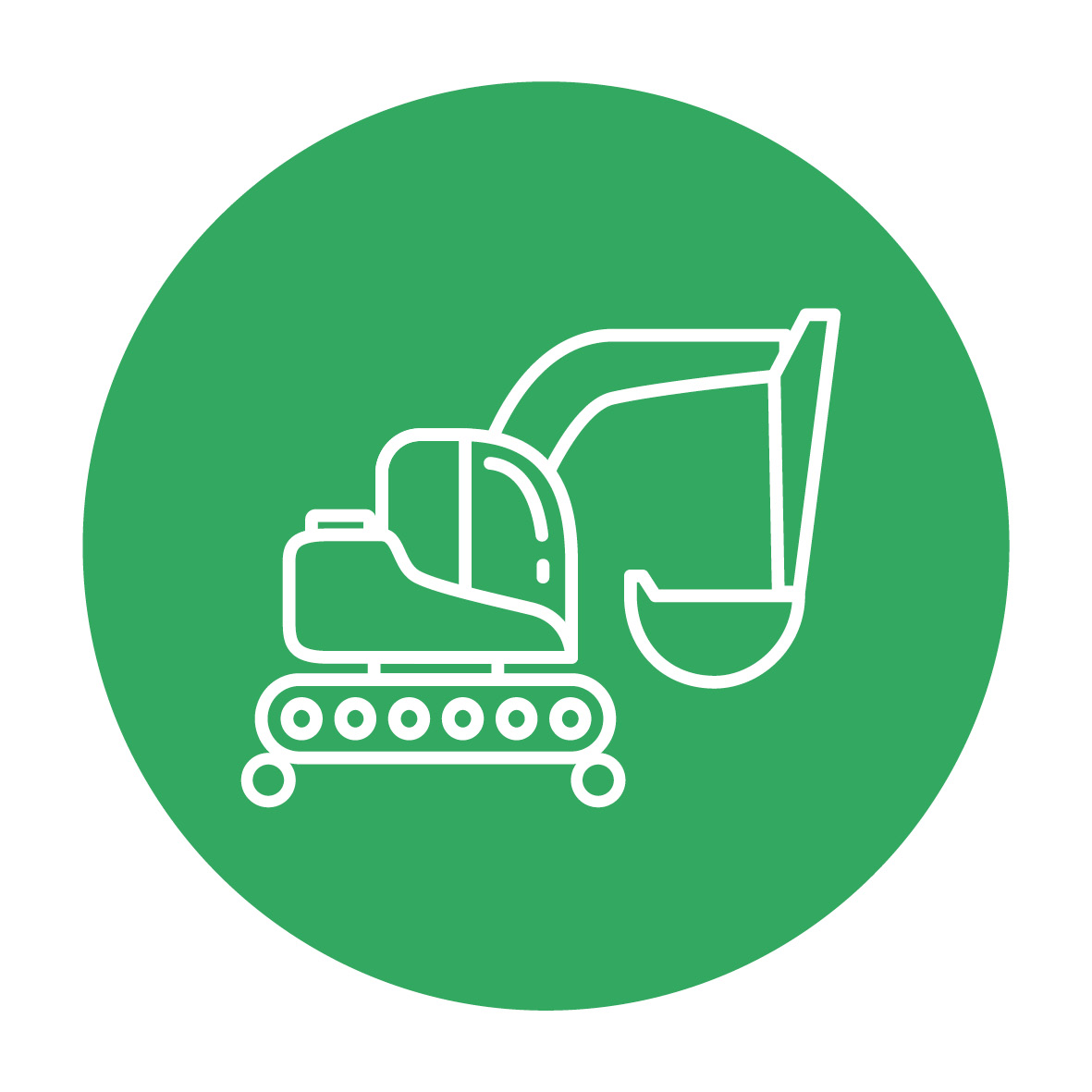 One Plant standard has had a point release since September 2021.
GMRT2400 Issue 6.2 - Engineering Design of On-Track Machines in Running Mode
The general enter into force date was erroneously specified as 01 December 2021; Issue 6.1being a limited change release should have retained the enter into force date from issue sixaccordance with RSSB’s current house rules for standards documents.
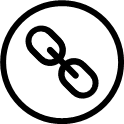 Click on the title to access the standard on the RSSB website
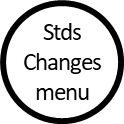 [Speaker Notes: Headlines ……….]
Changes to Standards – December 2021
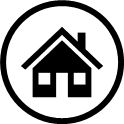 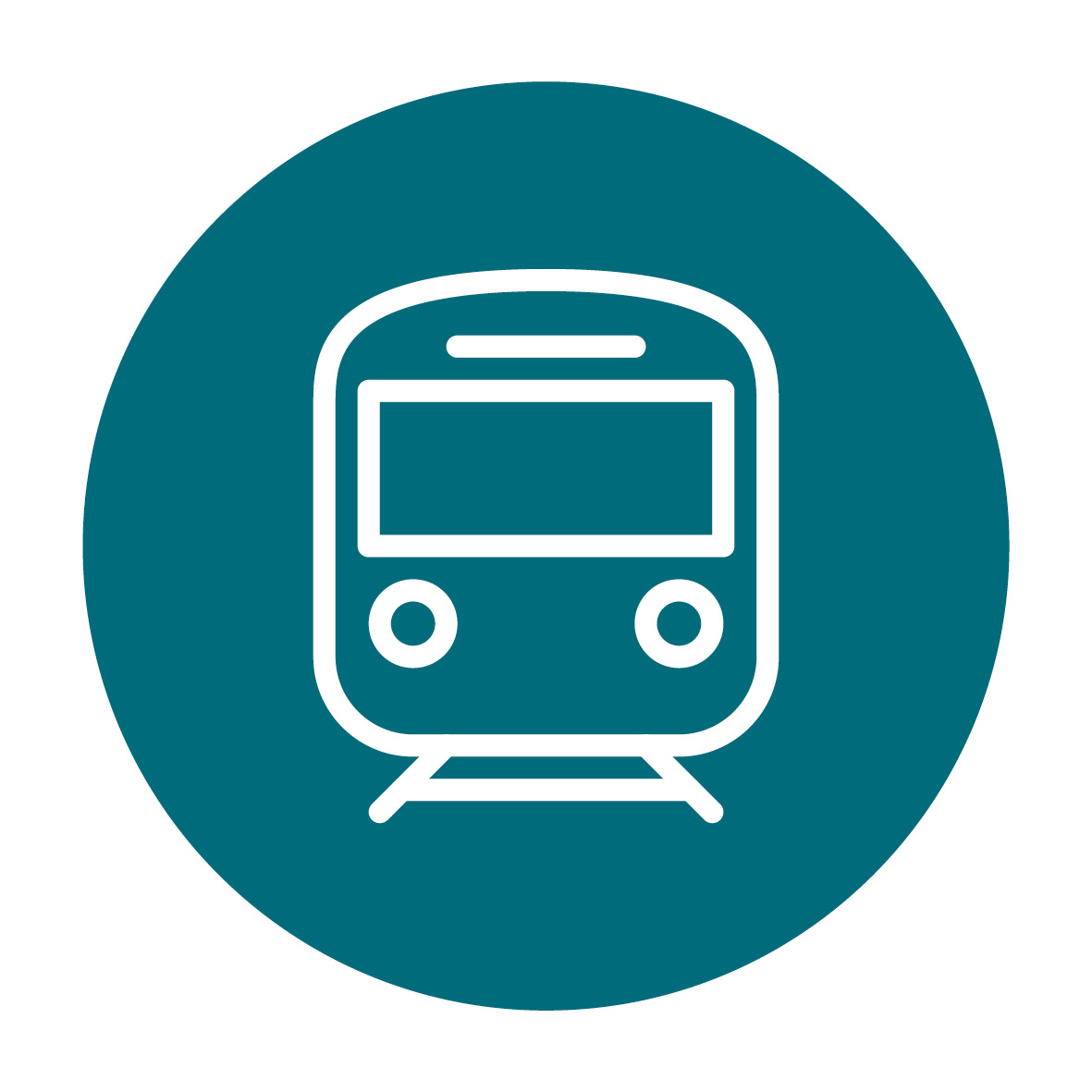 Six Rolling Stock standards have had point release since September 2021.
RIS-2750-RST Issue 1.1 - Supplier Assurance 
Documents referenced in the standard have been updated to current versions and editorialchanges have been made, including the title of the document and format of references, inaccordance with RSSB’s current house rules for standards documents.
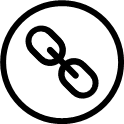 RIS-2472-RST Issue 1.1 - Data Recorders on Trains
Updated to change TSI references to NTSNs so that it remains valid and accurate following the
UK's exit from the EU.
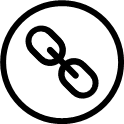 RIS2453-RST Issue 2.1 - Vehicle Registration, Marking and Numbering
Updated to change TSI references to NTSNs so that it remains valid and accurate following the
UK's exit from the EU.
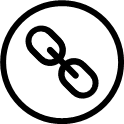 Click on the title to access the standard on the RSSB website
More
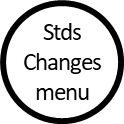 [Speaker Notes: Headlines ……….]
Changes to Standards – December 2021
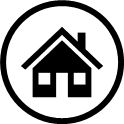 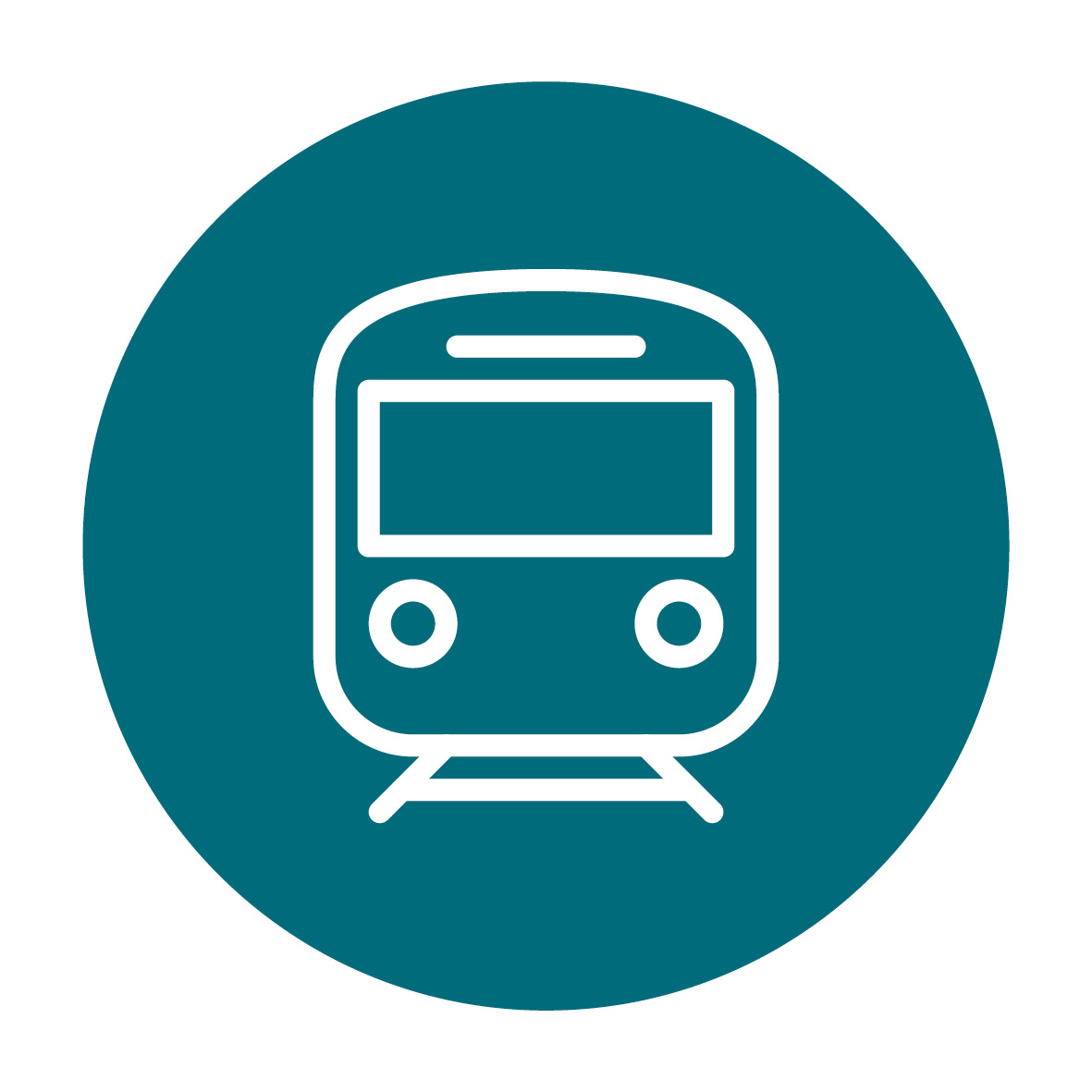 Six Rolling Stock standards have had point release since September 2021.
GMRT2461 Issue 3.1 – Sanding Equipment
Additional guidance added on sanding for traction purposes. It also updates TSI references toNTSNs so that it remains valid and accurate following the UK's exit from the EU.
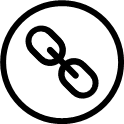 RIS-2795-RST Issue 2.2 - Track to Train RFID Compatibility
Standard now includes  additional ‘Demands Action’ function codes for application code 14(Automatic Power Change Over – APCO). 
Tables and figures updated to improve clarity
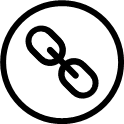 RIS-2045-RST Issue 4 - Compatibility Requirements for Braking Systems of Rail Vehicles*
Cleared up ambiguity on the documents that should be used to determine braked weight values
of individual vehicles and the alternative methods for determining braked weight values for locos . Note this standard will be updated with the revised text when it is next issued.
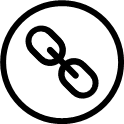 Click on the title to access the standard on the RSSB website
Back
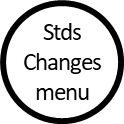 [Speaker Notes: Headlines ……….]
Changes to Standards – December 2021
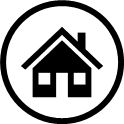 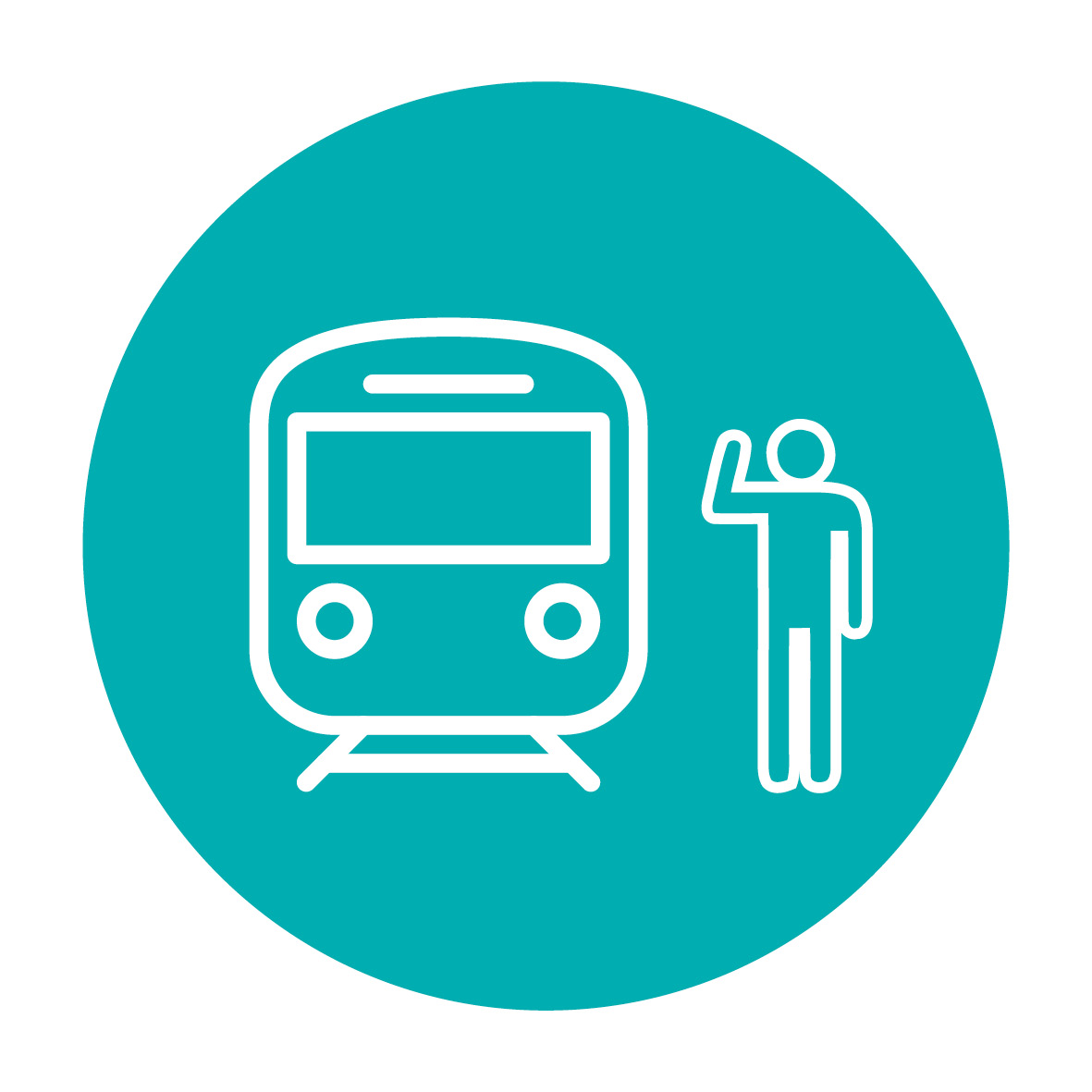 Four new rulebook modules and handbooks have been updated in the December 2021 standards catalogue.
GERT8000 AC Issue 7 – AC Electrified Lines (not in force until June 2022)
GERT8000 DC Issue 5 – DC Electrified Lines (not in force until June 2022)
GERT8000 HB16 Issue 5 – AC Electrified Lines (not in force until June 2022)
GERT8000 HB17 Issue 4 – DC Electrified Lines (not in force until June 2022)
Click on the title to find out more
More
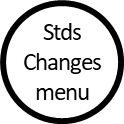 [Speaker Notes: Headlines ……….]
Changes to Standards – December 2021
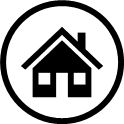 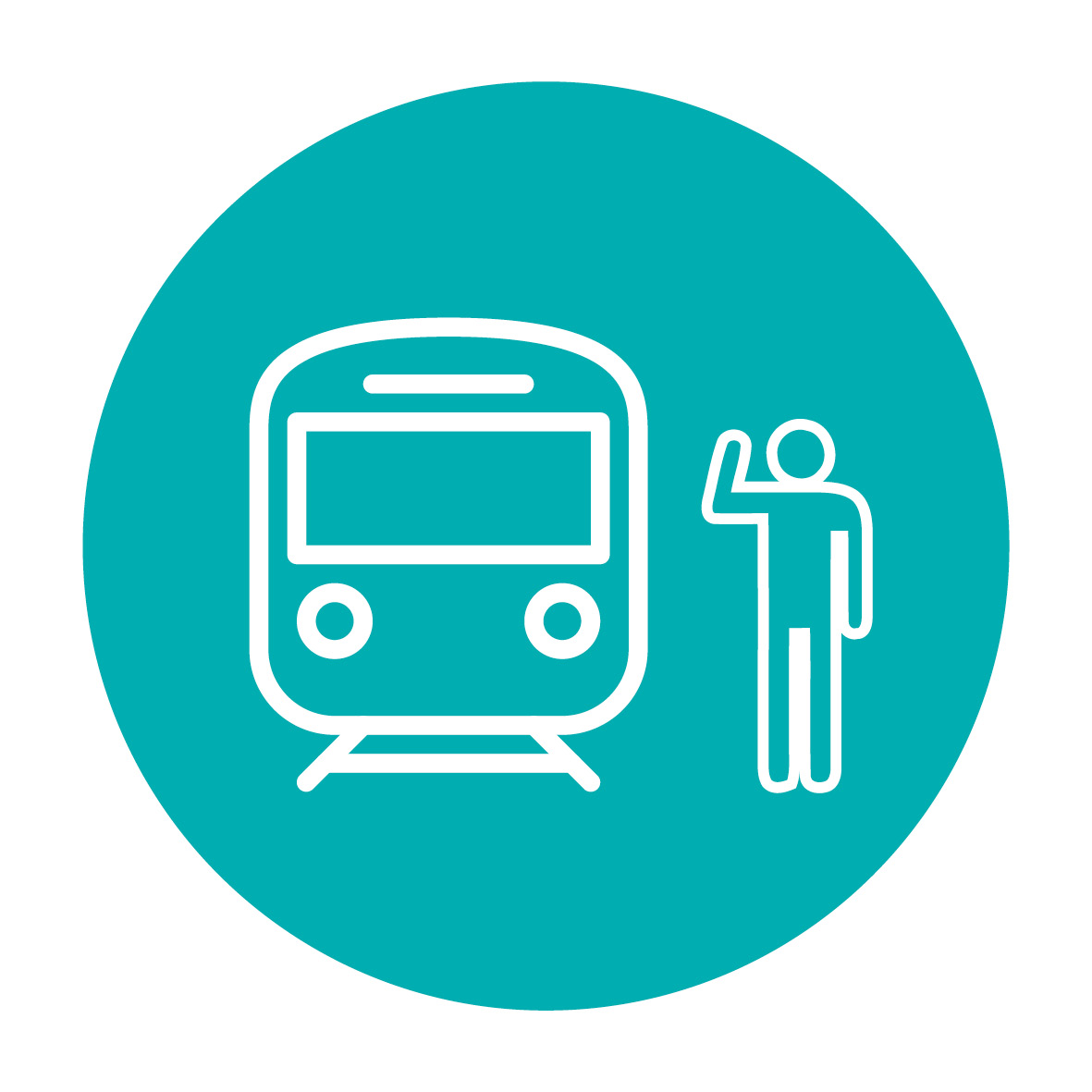 Two new forms have been updated in the December 2021 standards catalogue.
Form RT3119-B Issue 9 - Provisional SPAD Data Collection Form (Railway Undertaking)
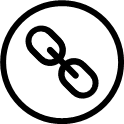 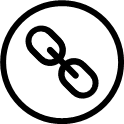 Form RT3119-D Issue 4 - Provisional ERTMS SPAD Data Collection Form (Railway Undertaking))
Click on the title to access the form on the RSSB website
One new policy document has been updated
RSSB-GBMR-OC Issue 3 - Operational Concept for the GB Mainline Railway
Click on a standard to find out more
Back
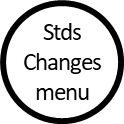 [Speaker Notes: Headlines ……….]
Changes to Standards – December 2021
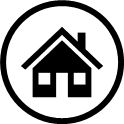 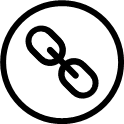 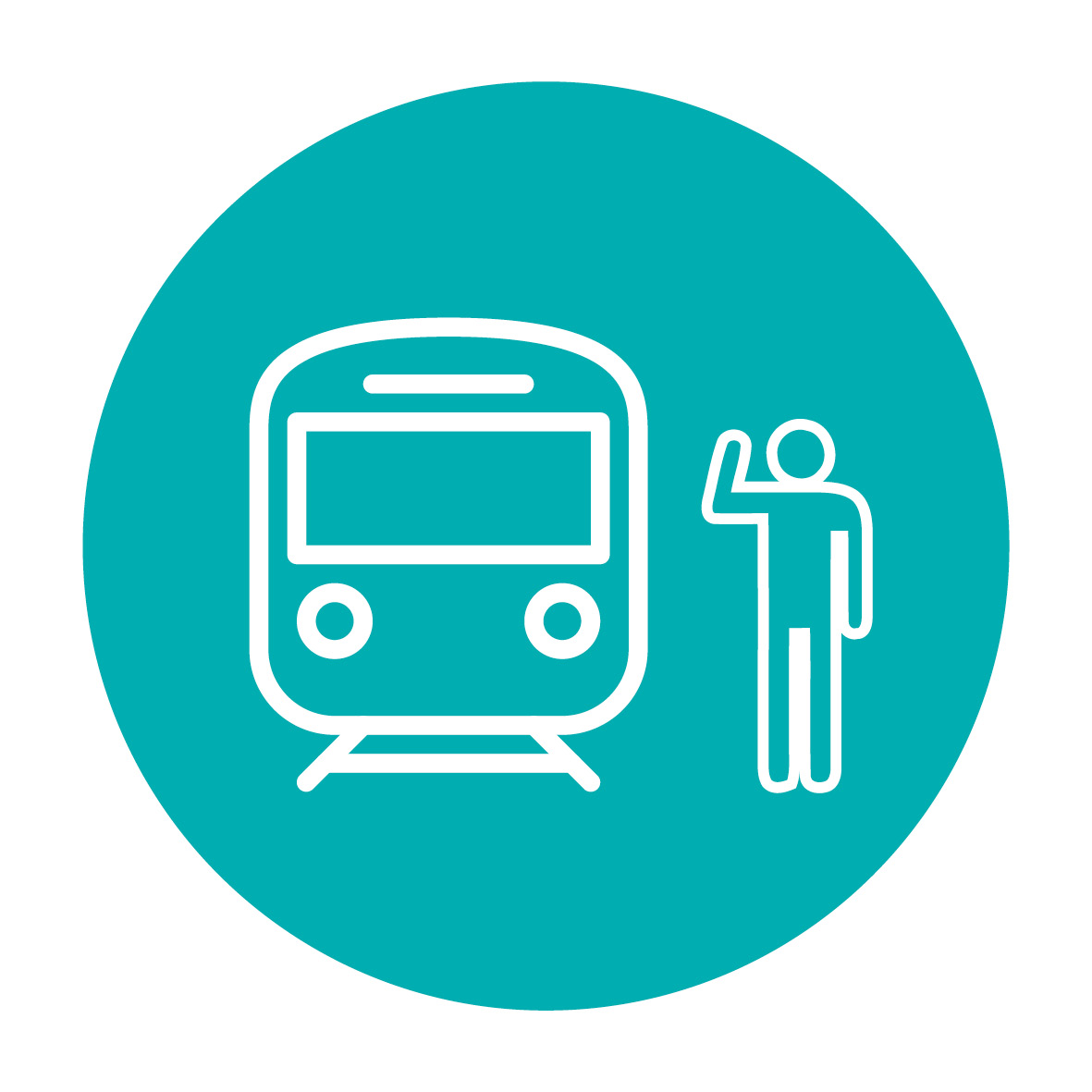 GERT8000 AC Issue 7 – AC Electrified Lines and 
GERT8000 HB16 Issue 5 – AC Electrified Lines
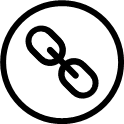 Overview – 
This distances in the AC module/HB regarding how near you or anything you are carrying can get to OLE without additional controls have not changed - 
For those persons not working on traction units or other vehicles - 2.75 metres (9 feet) from live OLE
For those persons working on traction units or other vehicles – it is above the cant rail or on the steps giving access to the roof of any vehicle
Certain tasks (some of which are specified in the AC module/HB) may be carried out nearer than these distances, but only after you have met the specific conditions detailed in your company instructions regarding the precautions to manage danger from live OLE. These may include – 
Having a method statement and electrical risk assessment approved by a person authorised to do so in place.
Obtaining a local isolation, 
Carrying out the tasks at certain authorised locations 
The rules around rescuing a person that is within 2.75 metres (9 feet) from the OLE have also changed,  
The rules now refer also to the danger from live pantographs and associated roof-mounted electrical equipment.

Audience – train drivers, guards, shunters, designated person (DP), signaller,  crossing keeper, person in charge of sidings, in AC electrified areas.
RUs
IMs
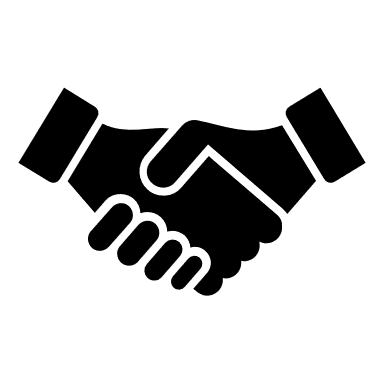 Suppliers
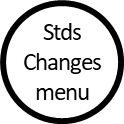 [Speaker Notes: Headlines ……….]
Changes to Standards – December 2021
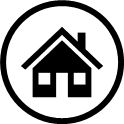 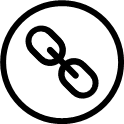 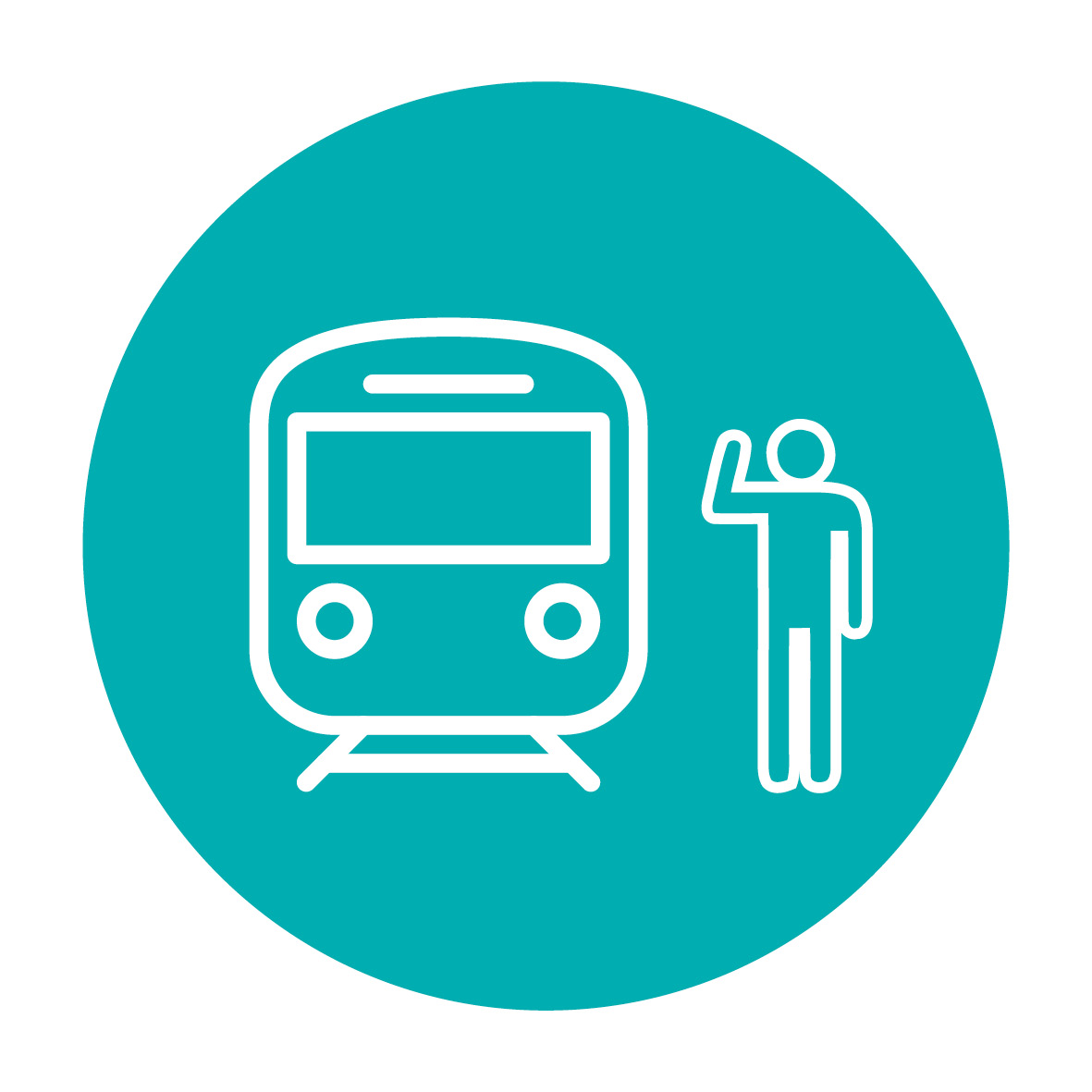 GERT8000 DC Issue 5 – DC Electrified Lines and 
GERT8000 HB17 Issue 4 – DC Electrified Lines
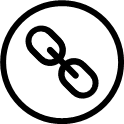 Overview –  The rules around personal safety have changed, you must make sure, you and anything you are holding is no nearer than 1.5 metres (5 feet) from live CRE unless you have met the specific conditions in your company instructions and put in place any specified precautions required to manage danger from the CRE are carried out.
Where company instructions allow work to be carried out nearer than 1.5 metres (5 feet) and you or anything you are holding will be nearer than 300 mm (1 foot) from live CRE you must, if possible,  you must place a conductor rail shield over the conductor rail before you carry out the activity.
Certain tasks listed in DC module/Handbook, may now only be carried out once you have applied the precautions specified in your company instructions to manage danger from live CRE, these include – 
Holding and moving long items
Using brake sticks and shunting poles
Using and selecting the correct type of electrically insulated tools and equipment.
The rules around rescuing someone that is touching or within 300 mm (1 foot) of the CRE have also changed and you must not do so unless all the criteria in the DC module/HB  have been met.
The rules now refer also to the danger from live shoe gear and associated exposed train-mounted equipment  

Audience – train drivers, guards, shunters, designated person (DP), signaller,  crossing keeper, in DC electrified areas.
RUs
IMs
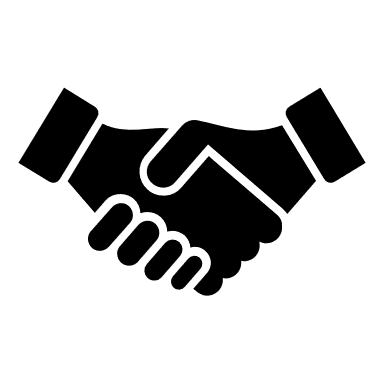 Suppliers
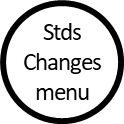 [Speaker Notes: Headlines ……….]
Changes to Standards – December 2021
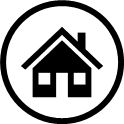 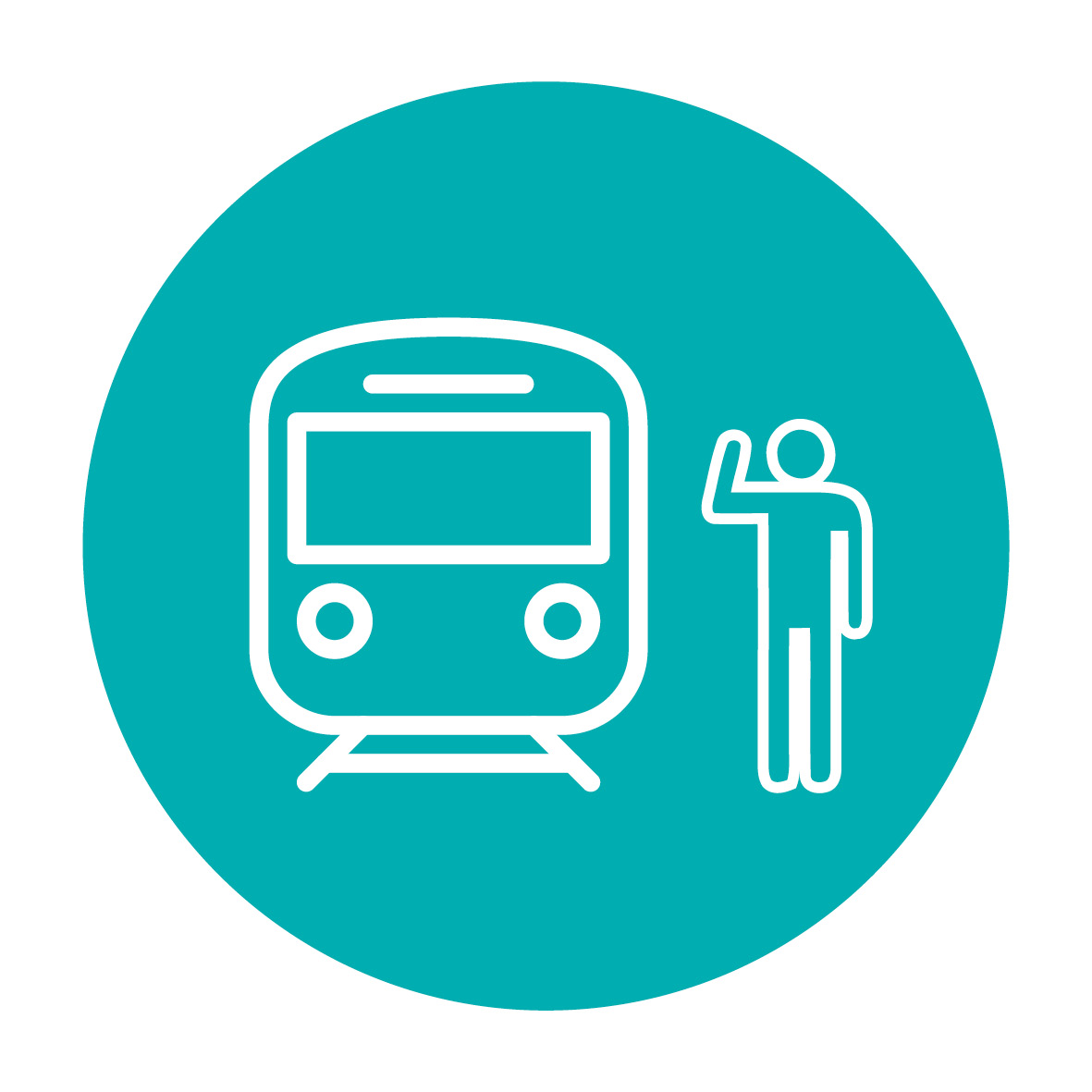 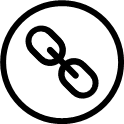 RSSB-GBMR-OC Issue 3 - Operational Concept for the GB Mainline Railway
Overview – The Operational Concept for the GB Mainline Railway is an RSSB strategy document that  determines what should be made mandatory in National Operations Publications – aka the Rulebook. It establishes a methodology for testing whether any proposal for rules change is within the scope of the Rulebook and supports justification of any change proposal. 
The changes in Issue 3 include -
Updating the status of the rulebook,  which is no longer classed as a Railway GroupStandards.
Removing all references to European Legislation and updating them to NTSNs(National Technical Specification Notices) 
Updating the glossary to align it to the current glossary in the Rulebook 
Adding extra clarity to the guidance in Appendix B surrounding how to use thedocument   

Benefits – The Ops concept is an essential part of the governance of the Rulebook. This update is expected to provide better clarity and guidance to industry to understand what should be in place to run a safer railway.  

Audience – RSSB is the target audience, with the wider beneficiary being the usersof the Rulebook
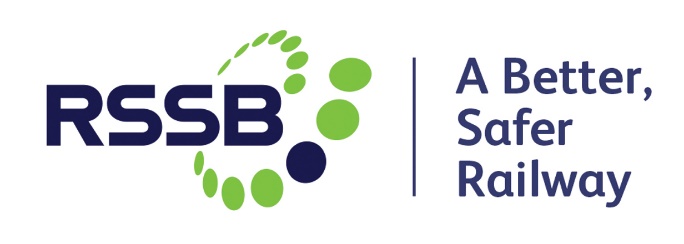 RUs
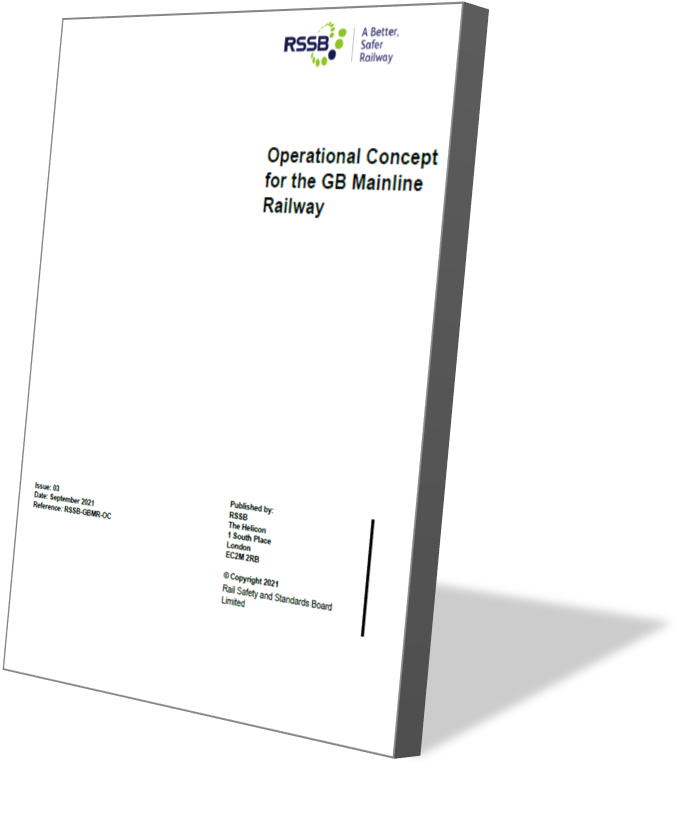 IMs
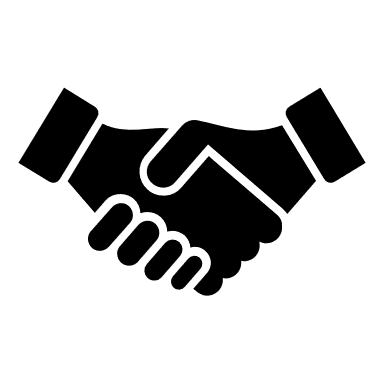 Suppliers
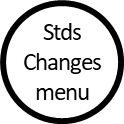 [Speaker Notes: Headlines ……….]
Changes to Standards – December 2021
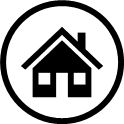 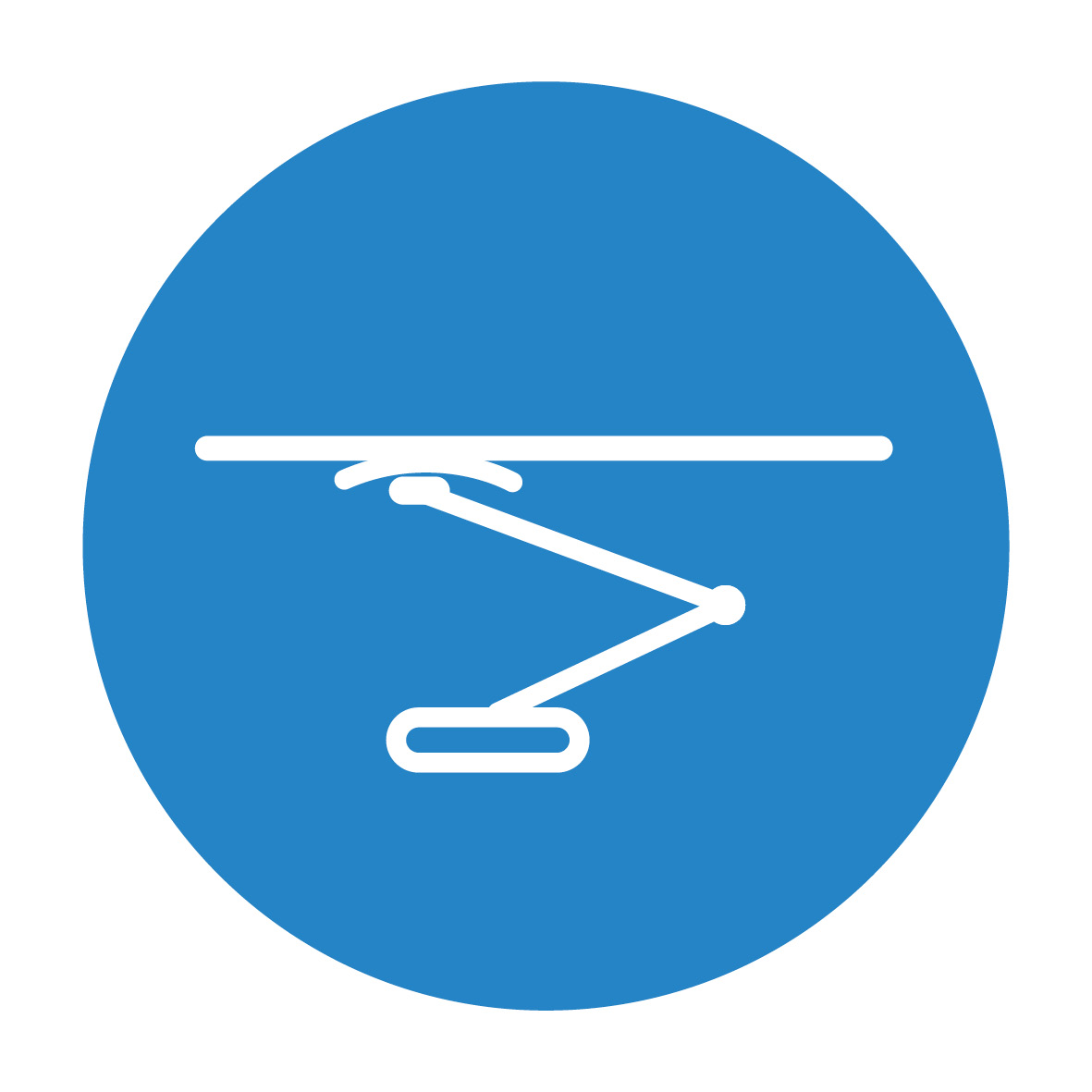 One updated Energy standard has been published in the December 2021 standards catalogue.
GEGN8575 Issue 1 – 	Guidance Note on the management of electrical risk related to operational tasks on electrified lines
Click on the title to find out more
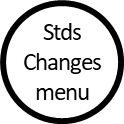 [Speaker Notes: Headlines ……….]
Changes to Standards – December 2021
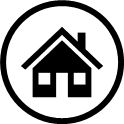 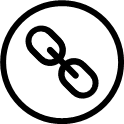 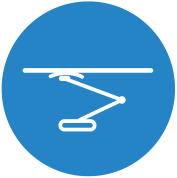 GEGN8575 Issue 1 – 	Guidance Note on the management of electrical risk related to operational tasks on electrified lines
Overview – The Electricity at Work Regulations (EaWR) 1989 requires  management ofelectrical risks. Until now, there has been no industry-level documentation to assist railwayundertakings (RUs) and infrastructure managers (IMs) (station operators) in undertaking anefficient and effective assessment of electrical risk for operational tasks carried out on linesthat have been electrified . 
GEGN8575 issue one is a new guidance note which provides structured guidance and amethodology to assist RUs and IMs (station operators) in undertaking a suitable and sufficient risk assessment for their operational tasks that meets the relevant legal requirements in EaWR 1989 and in the Management of Health and Safety at Work Regulations 1999. 

Benefits – The guidance note will assist organisations in developing a practicable, suitable and sufficient electrical risk assessment  It provides a consistent approach, which should avoid unnecessarily complex analysis being undertaken, excessive resources being committed, and unwarranted costs incurred. Assessments are based on  a simple zonal approach and can be applied generically across many locations where circumstances are similar.
It provides a methodology such that employers can review their current approaches, and where appropriate, use the principles to examine and more readily demonstrate how they meet their legal obligations

Audience – The standard is intended for senior safety professionals within RUs and IMs (station operators) although it can be used by other organisations where it meets their needs.
RUs
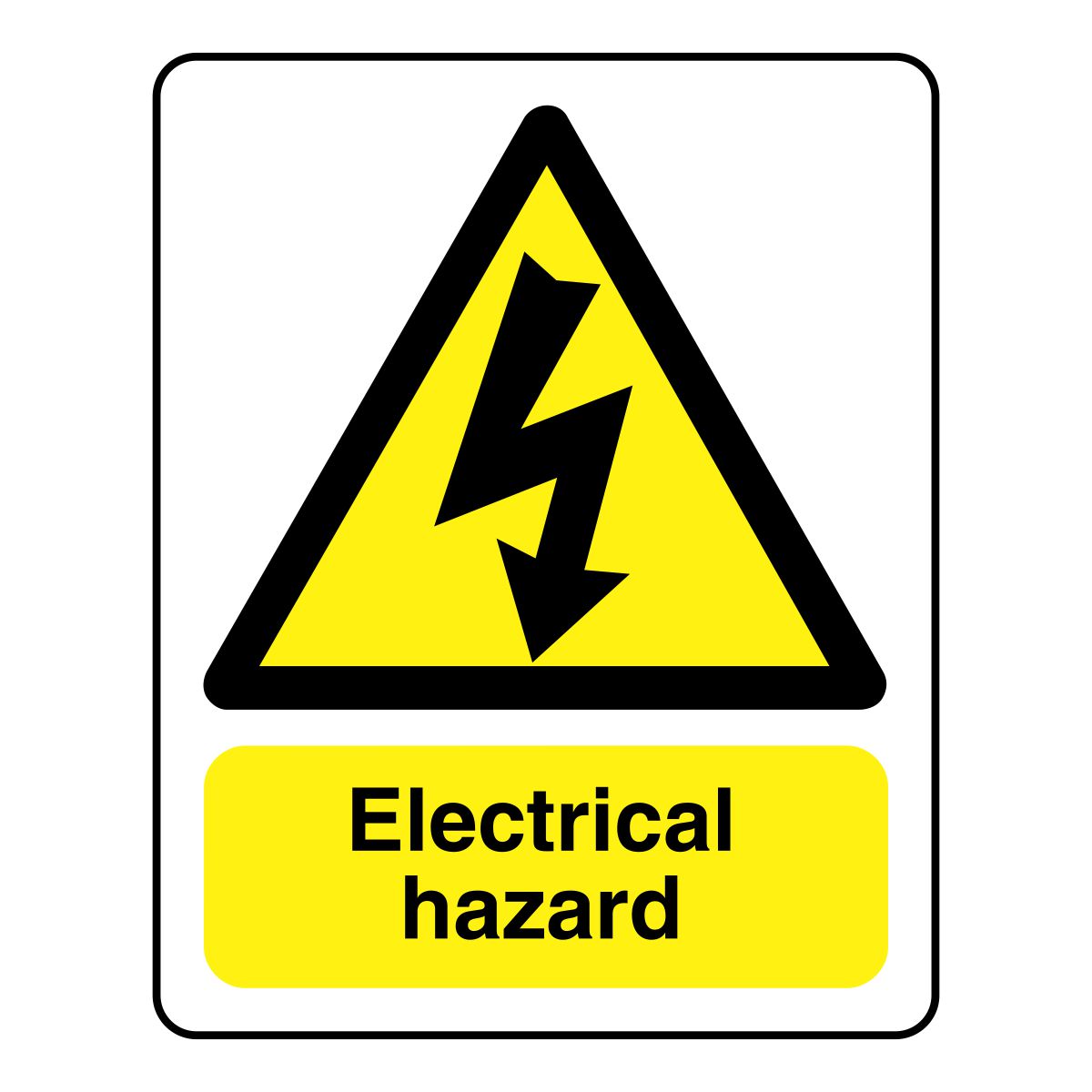 IMs
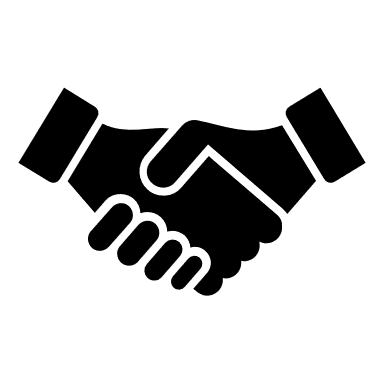 Suppliers
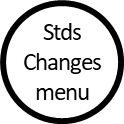 [Speaker Notes: Headlines ……….]
Changes to Standards – December 2021
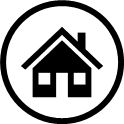 NonRSSB
2 Non RSSB standards  and 1 poster have been published on the RSSB website
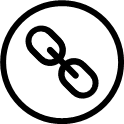 COP0125 Issue 4 - Code of Practice for Management of Sidings Safety Surveys
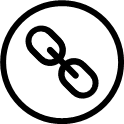 COP0128 Issue 2 - Code of Practice for Route Knowledge within Possessions
Click on the title to access the standard on the RSSB website
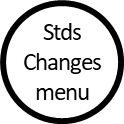 [Speaker Notes: Headlines ……….]
Changes to Standards – December 2021
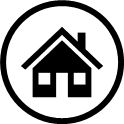 4 Deviations issued
21-045-DEV; GIRT7020 - GB Requirements for Platform Height, Platform Offset and Platform Width
Installation of GSM-R Telecoms ETCS equipment in LOCs at Old Street Platform 4
21-014-DEV; GIRT7073 - 	Reqs for the Position of Infrastructure and for Defining & Maintaining Clearances
Dimensioning of Platform gap fillers on Heathrow Central Terminal Area Platforms 1 & 2, T4 Platforms 1 & 2 and T5 Platforms 3 & 4.
21-024-DEV; GERT8000-T3 - Possession of a running line for engineering workPossession of a running line for engineering work
21-029-DEV; GLRT1210 - AC Energy Subsystem and Interfaces to Rolling Stock SubsystemTranspennine route upgrade - Ashton-under-Lyne station (Overhead Contact Line Zone (OCLZ)).
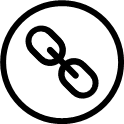 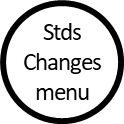 Link to deviations page on RSSB website
[Speaker Notes: Headlines ……….]
Standards planned for publishing in 2022
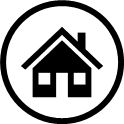 January 2022
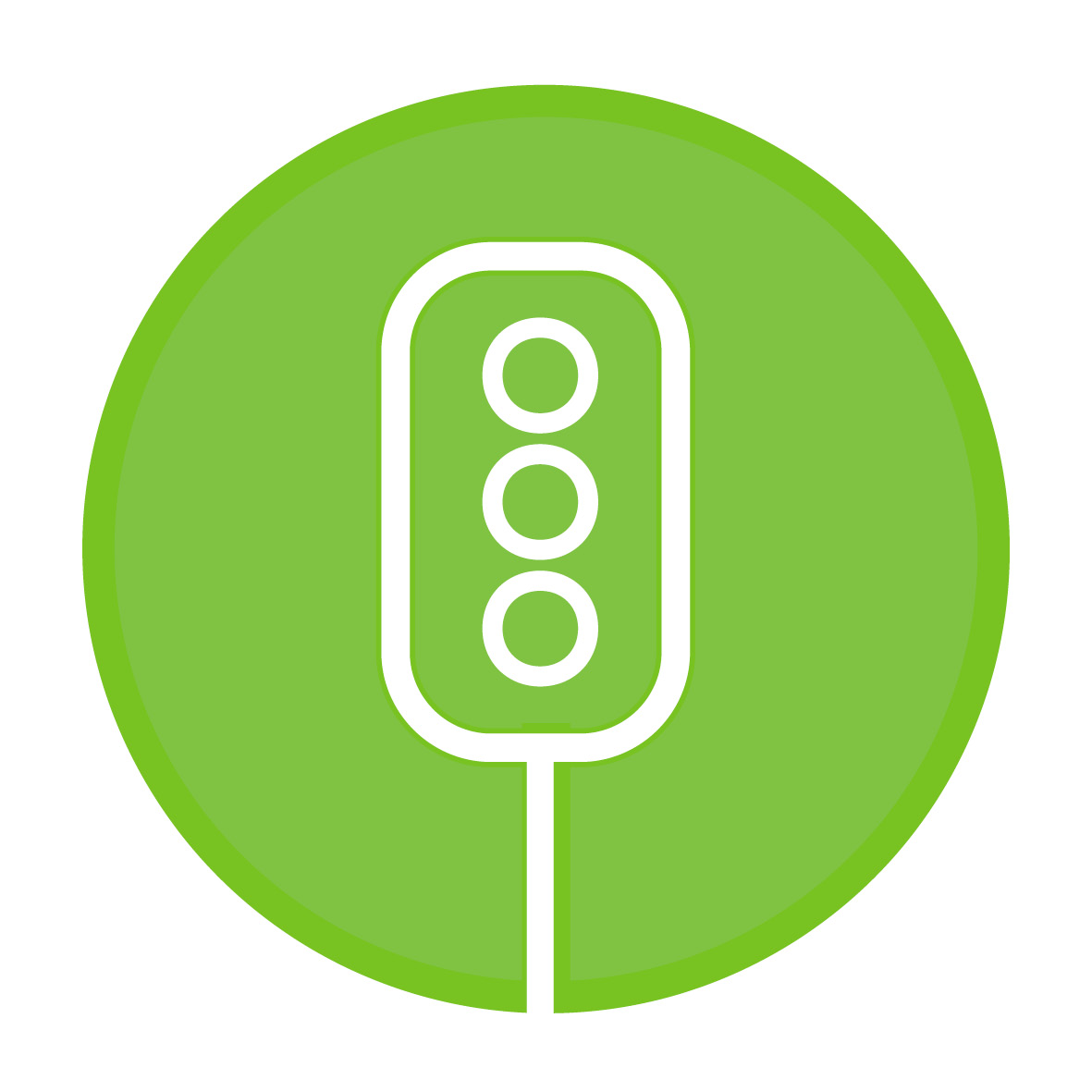 GKGN0802 Issue 1 (withdrawal) – Glossary of Signalling terms
March 2022
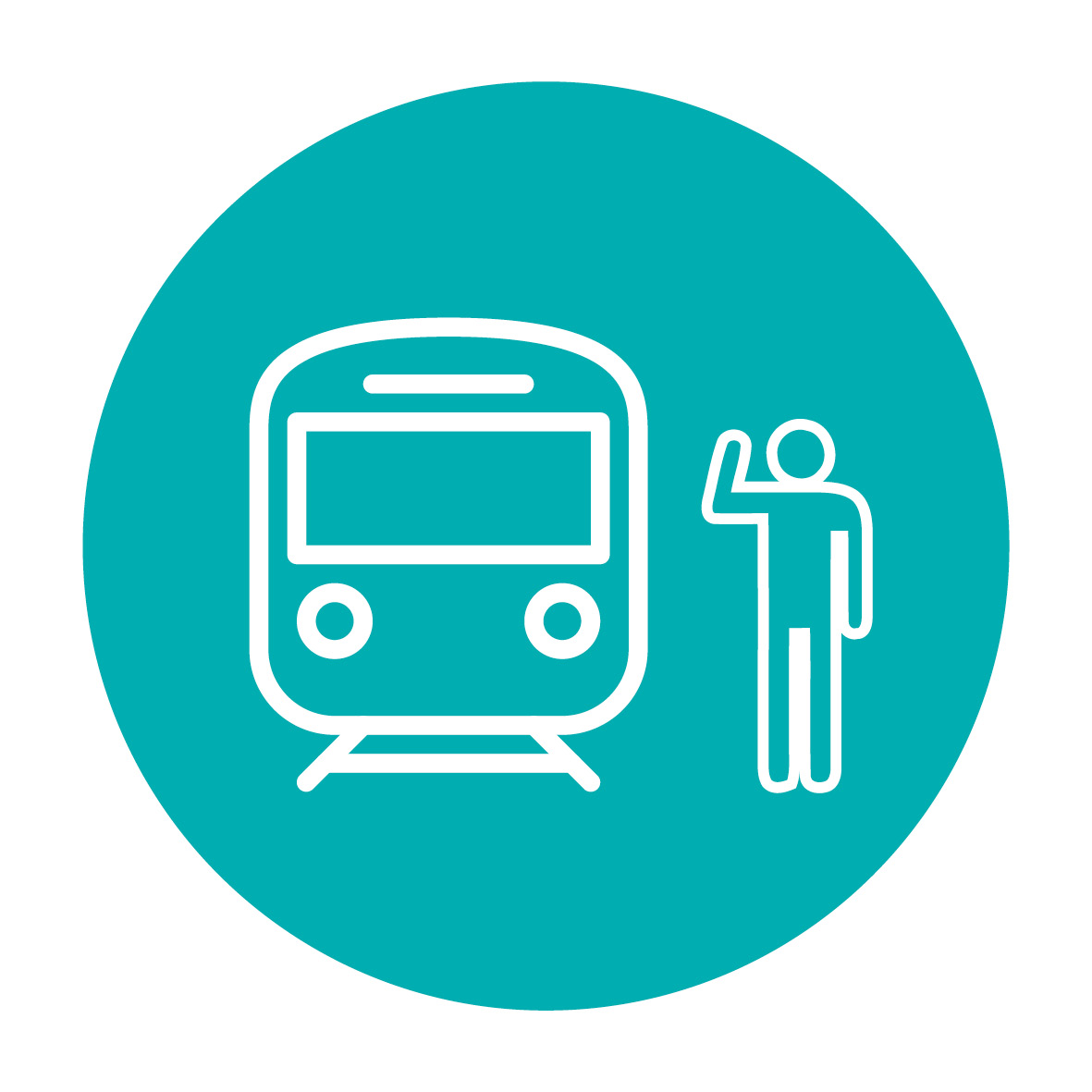 RIS-3784-TOM Issue 1 - Multi-Mode Signage
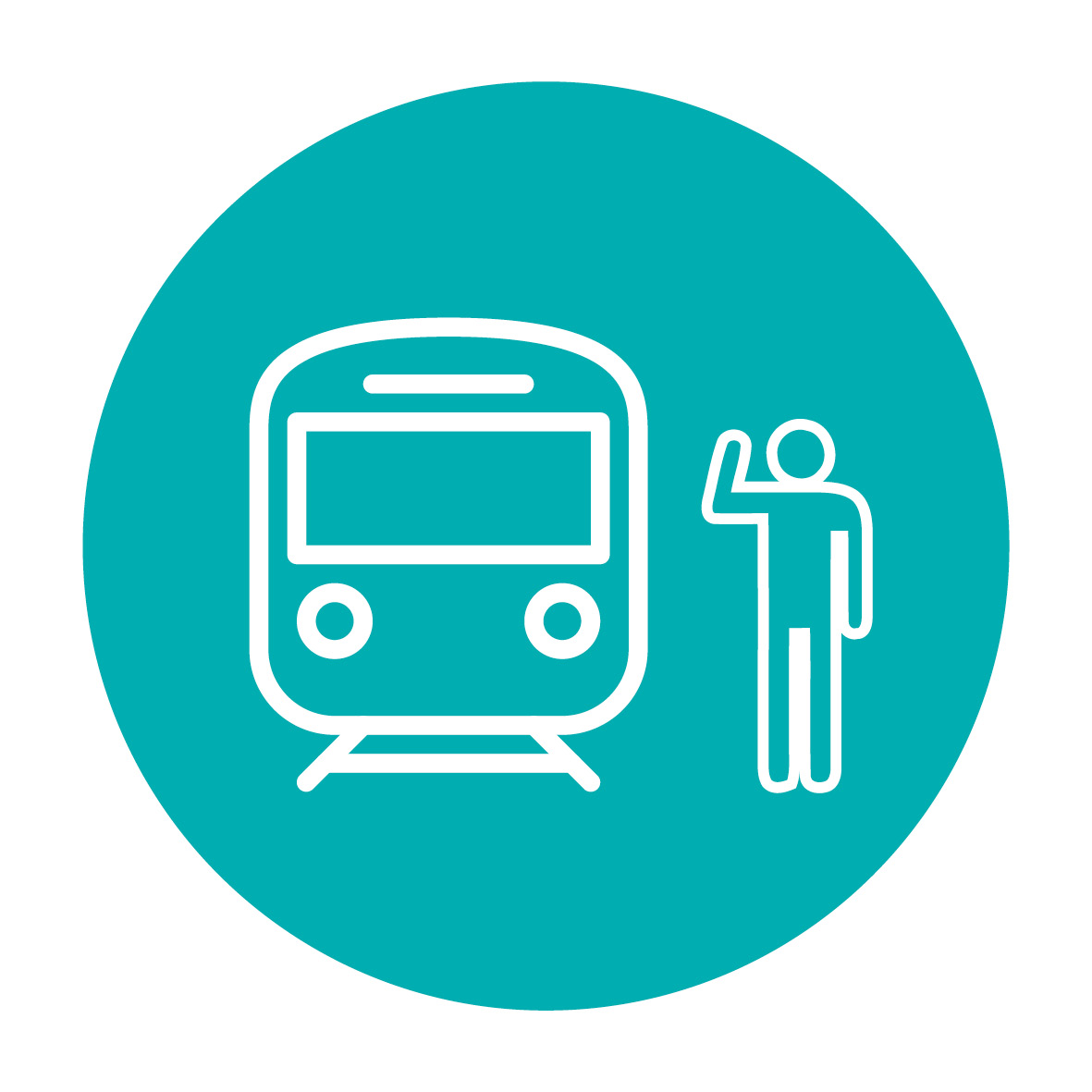 GEGN8570 Issue 2 (Withdrawal) - Guidance on the Management of Drugs and Alcohol
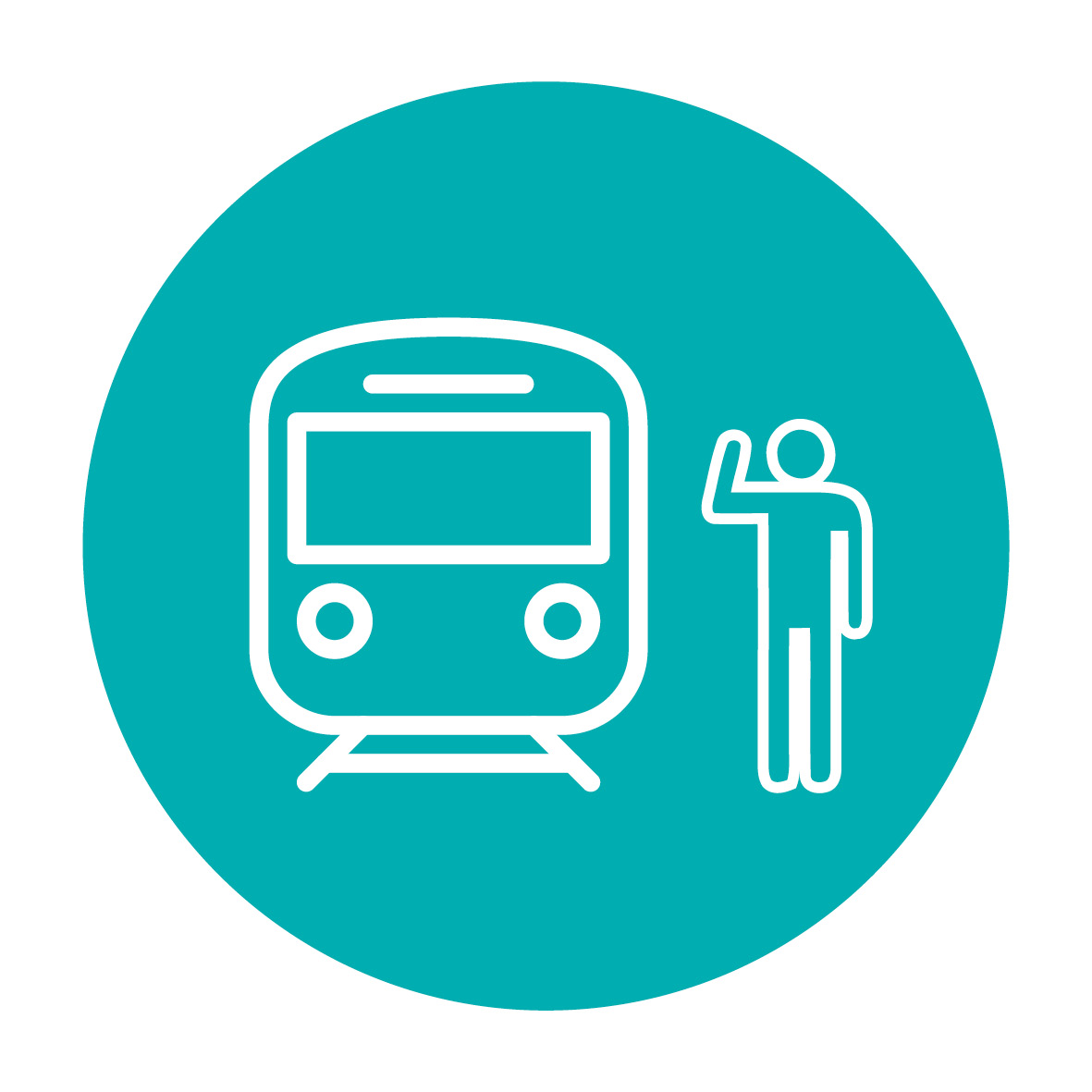 RIS-8070-TOM Issue 2 - Testing Railway Safety Critical Workers for Drugs and Alcohol
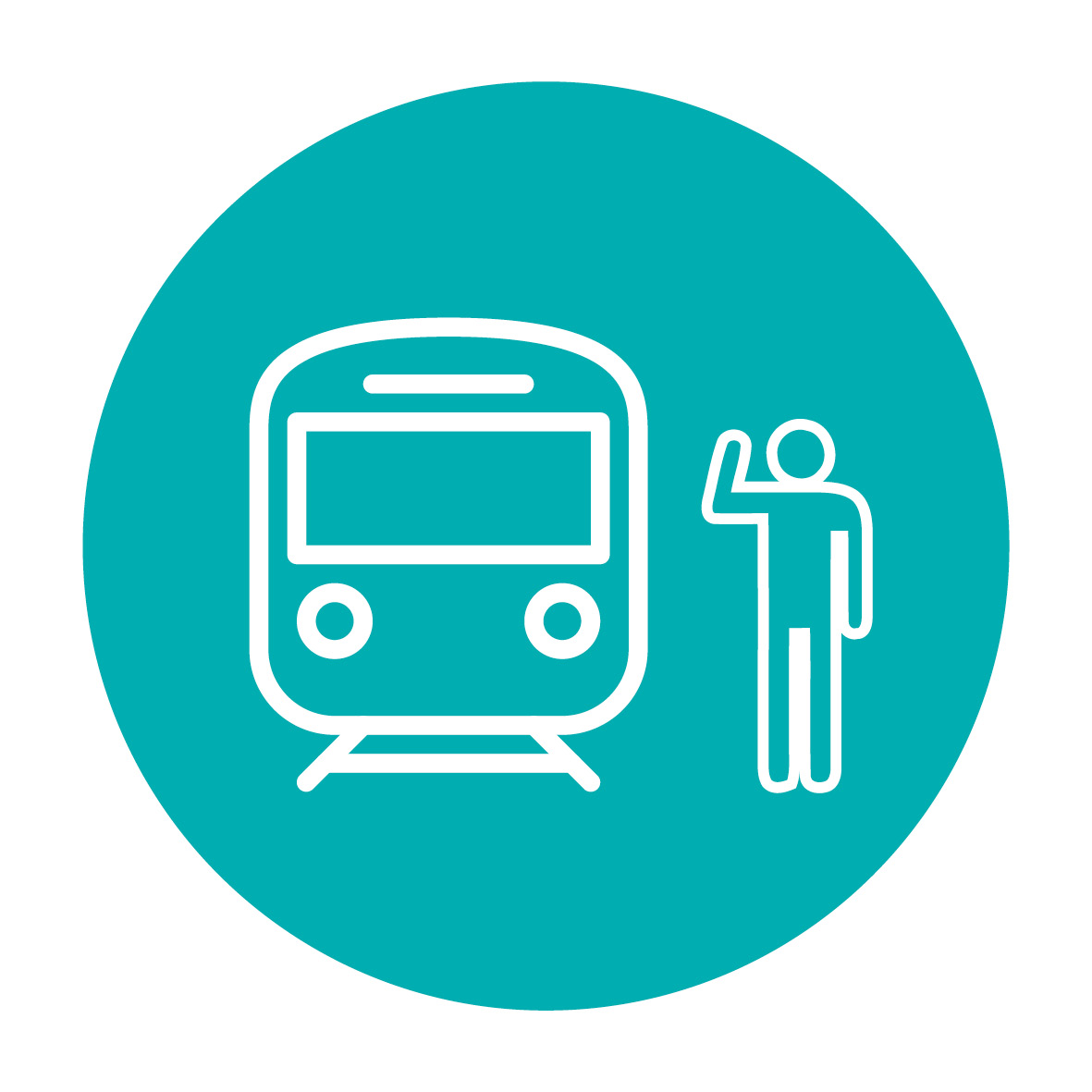 RIS-3119-TOM Issue 3  - Rail Industry Standard for Accident and Incident Investigation
More Standards
Standards planned for publishing in 2022
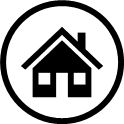 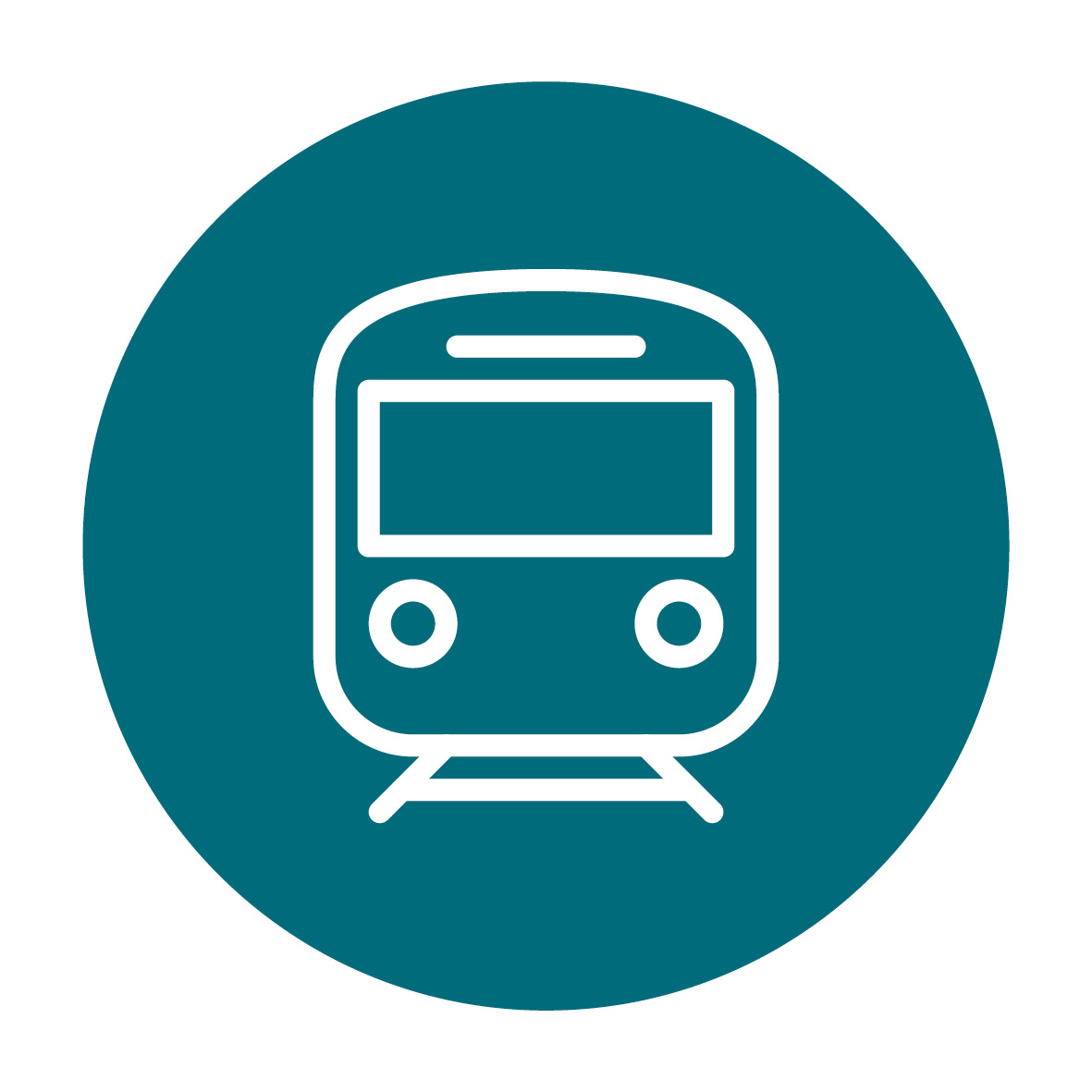 GMRT2161 Issue 2.1 (Point Release) – Requirements for Driving Cabs of Railway Vehicles
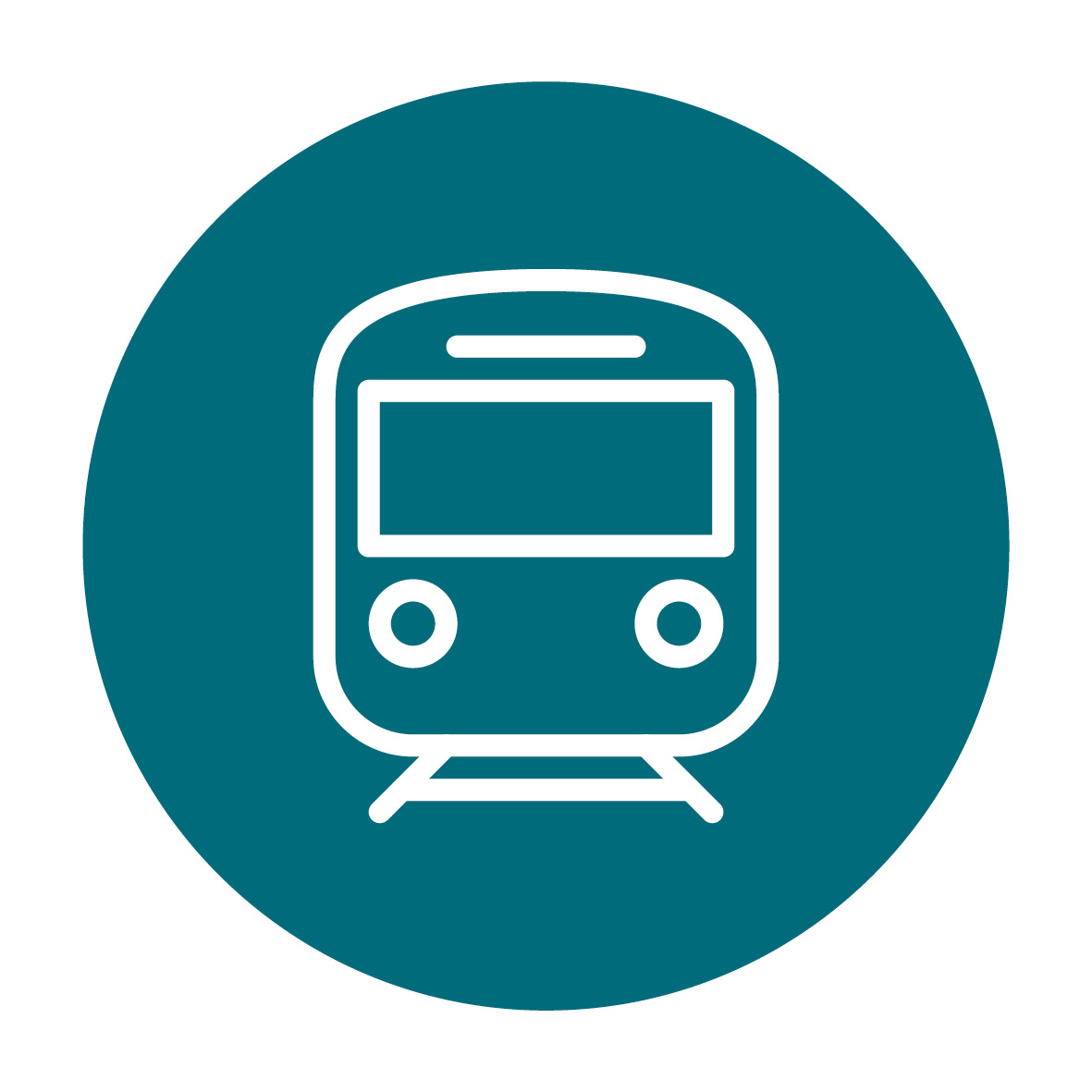 RIS-2761-RST Issue 1.1 (Point release) – Rail Industry Standard for Driving Cabs
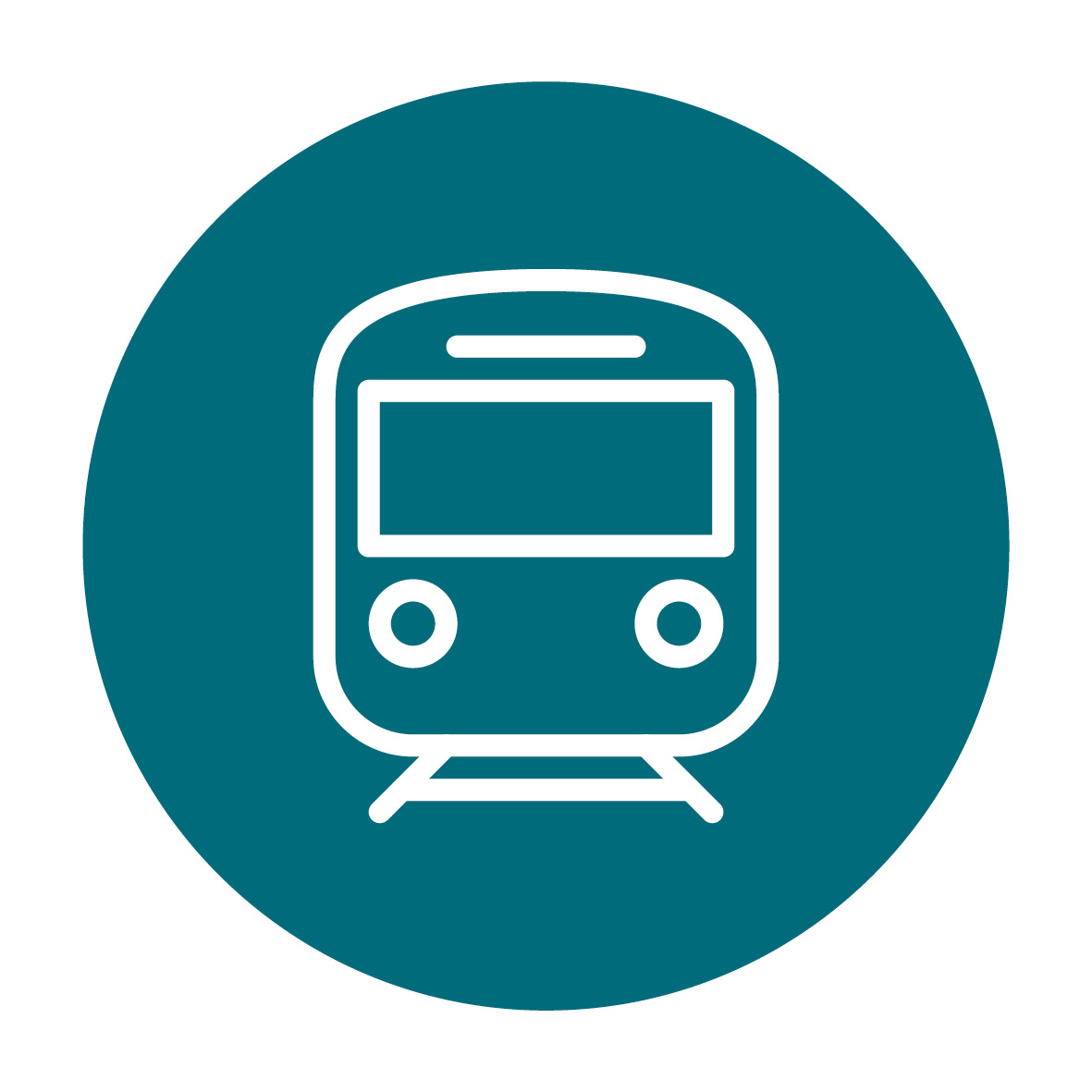 RIS-2712-RST Issue 1.1 (Point release) - On-train Camera Monitoring Systems
Back
Standards currently being drafted and due for consultation
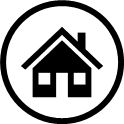 December 2021
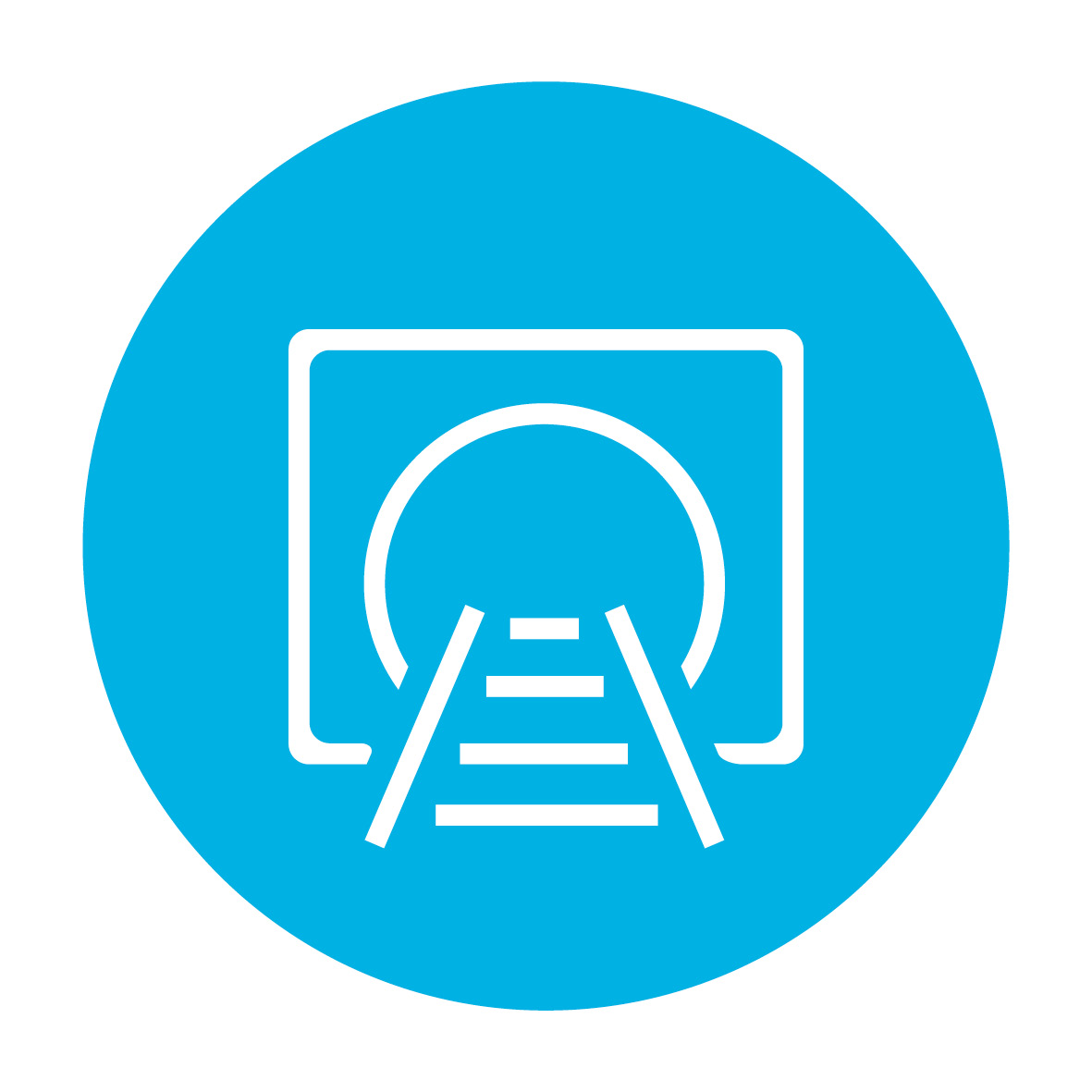 GIRT7020 - Issue 2 - GB Requirements for Platform Height, Platform Offset and Platform Width
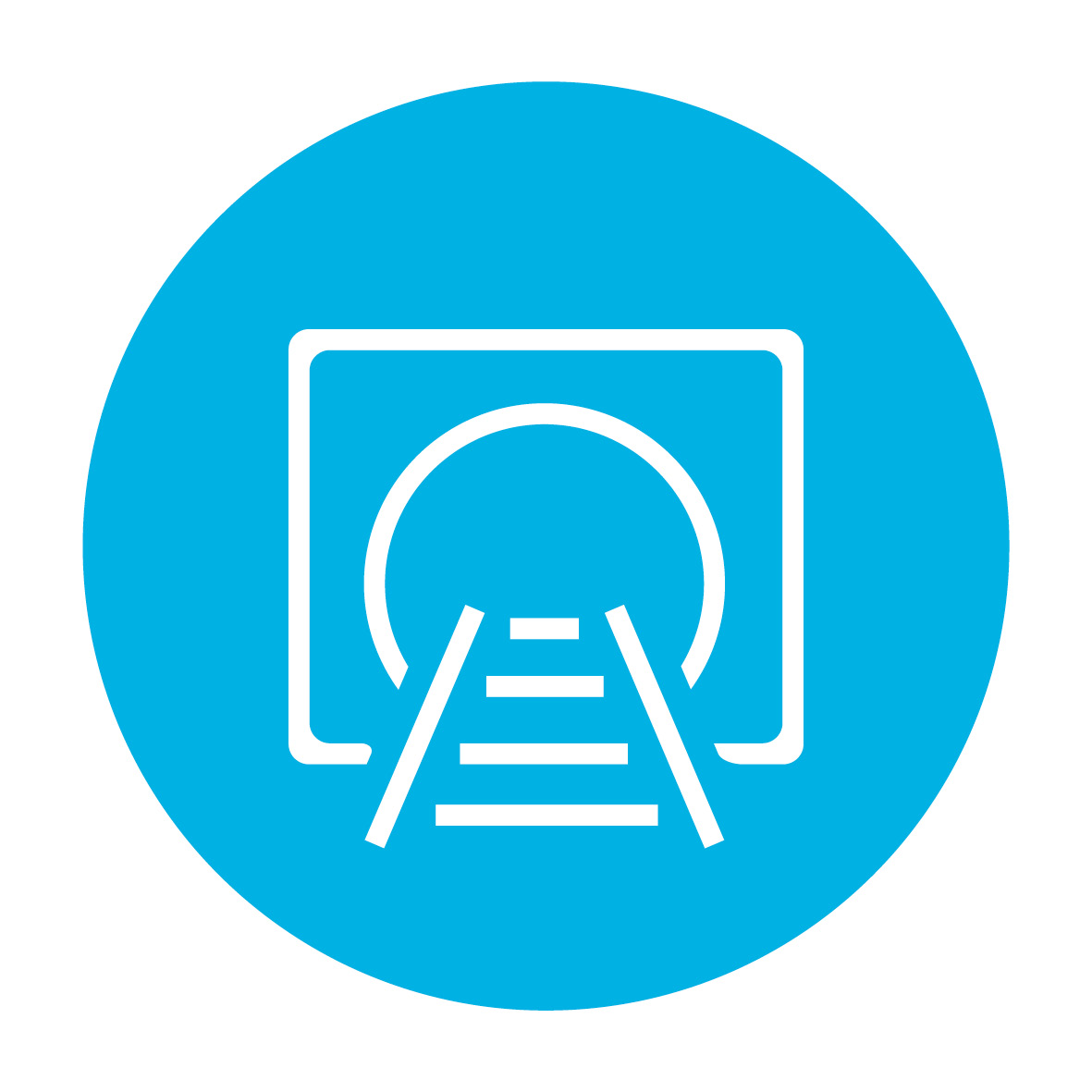 RIS-7016-INS - Issue 2 - Interface between Station Platforms, Track, Trains and Buffer Stops
February 2022
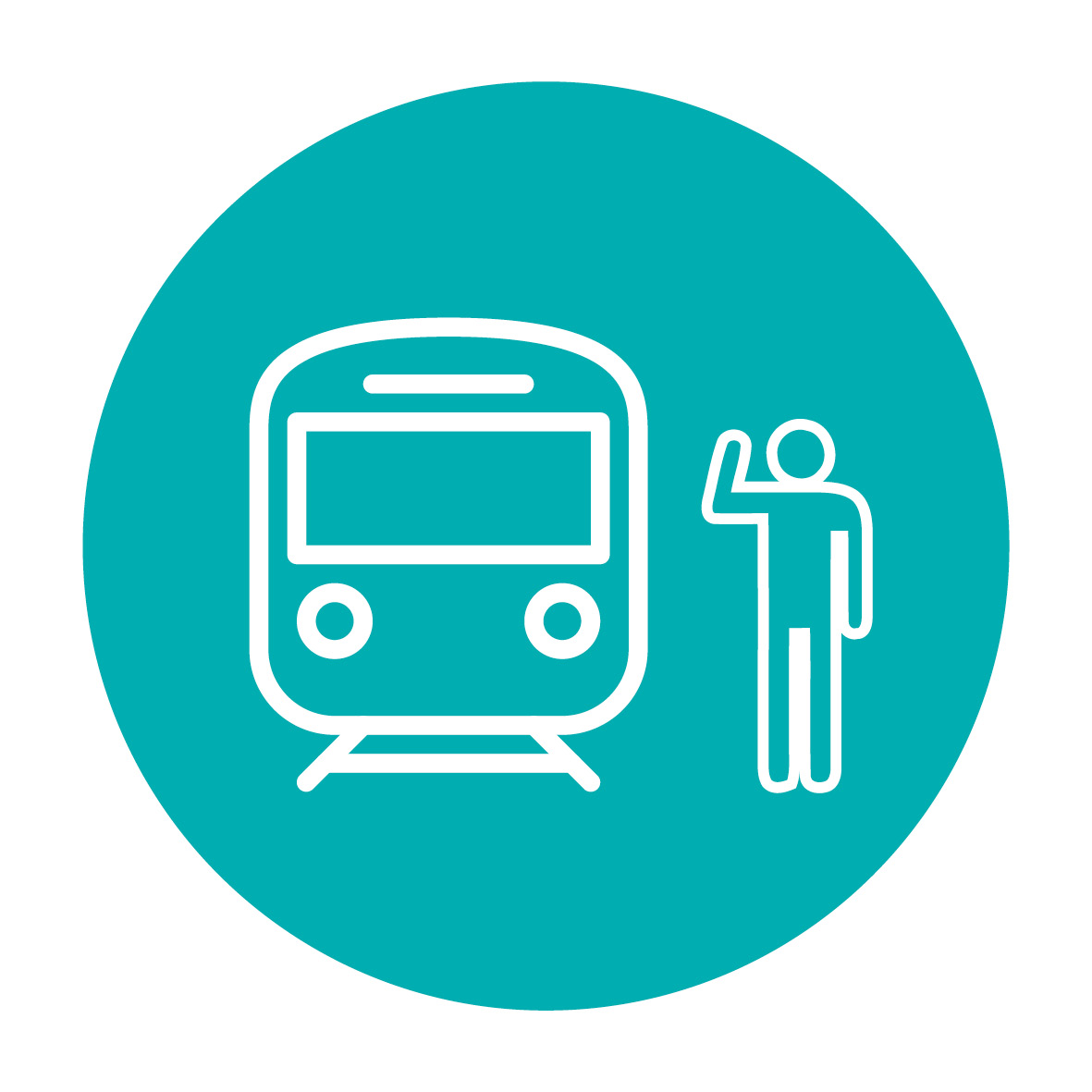 GERT8000-TW5 - Issue 11 - 	Preparation and movement of trains: Defective or isolated vehicles and on-train equipment
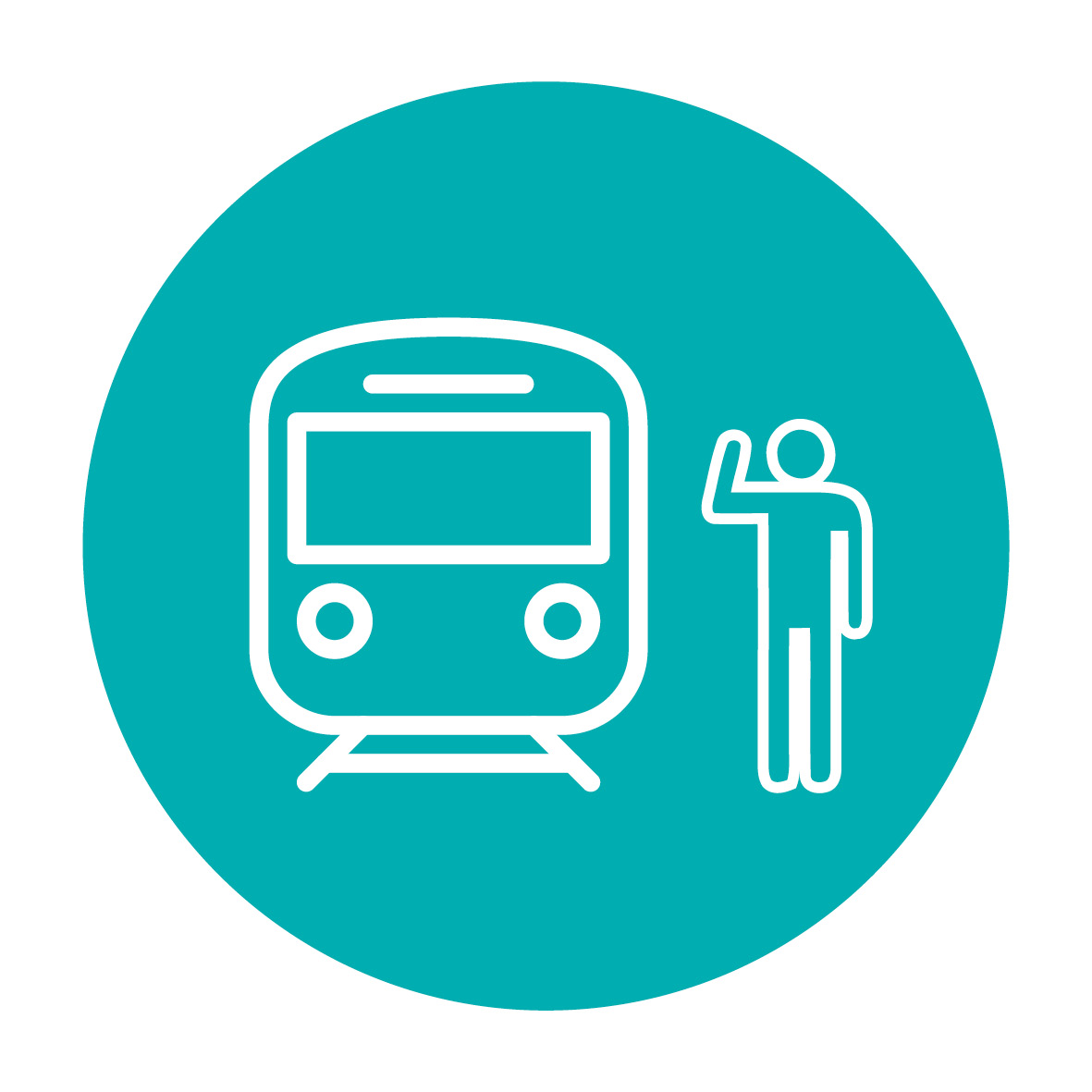 RIS-3437-TOM  - Issue 3  - Defective On-Train Equipment
More Standards
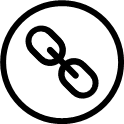 Link to the standards consultation page on the RSSB website
Standards currently being drafted and due for consultation
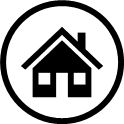 March 2022
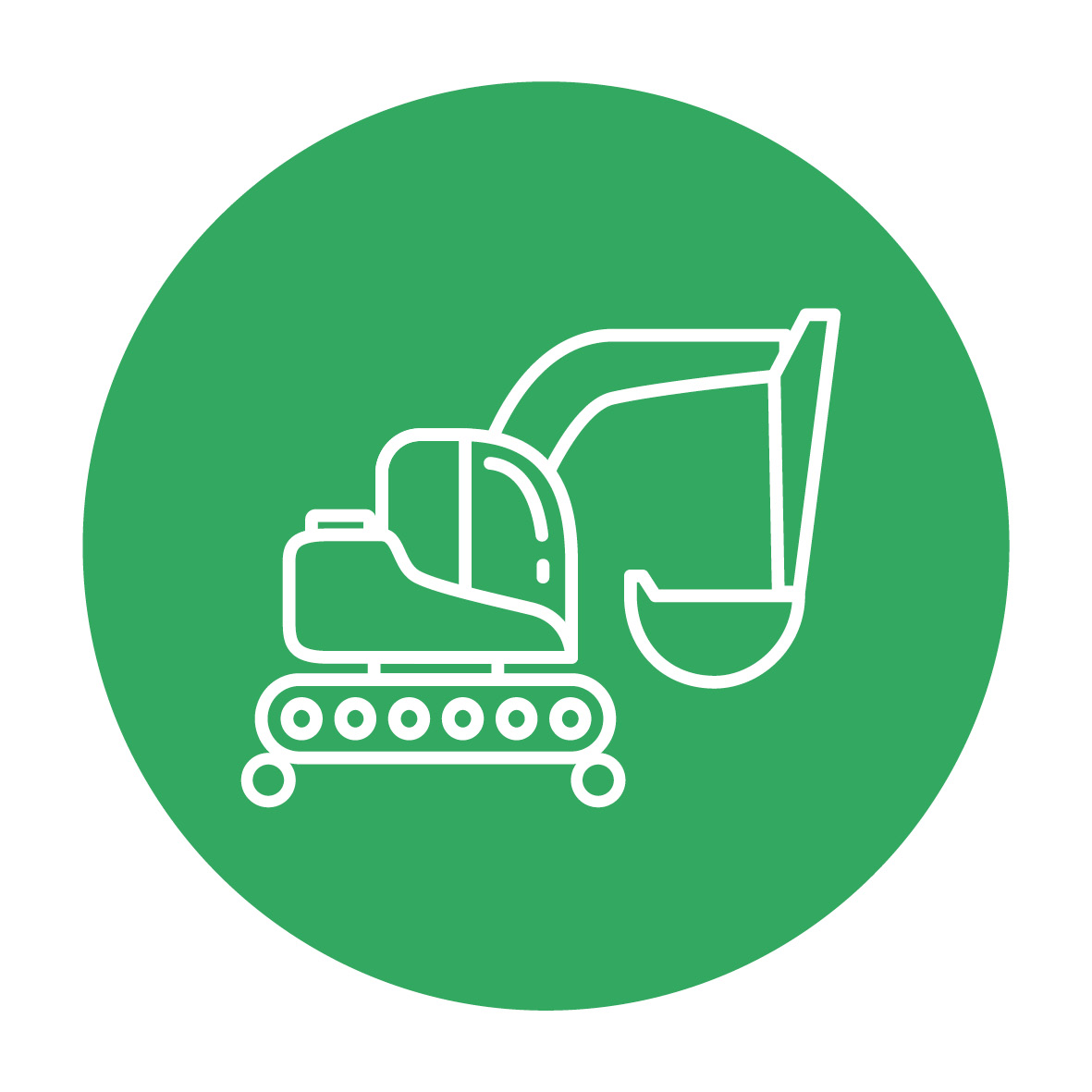 RIS-1530-PLT Issue 7- 	Technical requirements for On-track Plant and their associated equipment and trolleys
GIRT7073 Issue 3 - 	Requirements for the Position of Infrastructure and for Defining and Maintaining Clearances
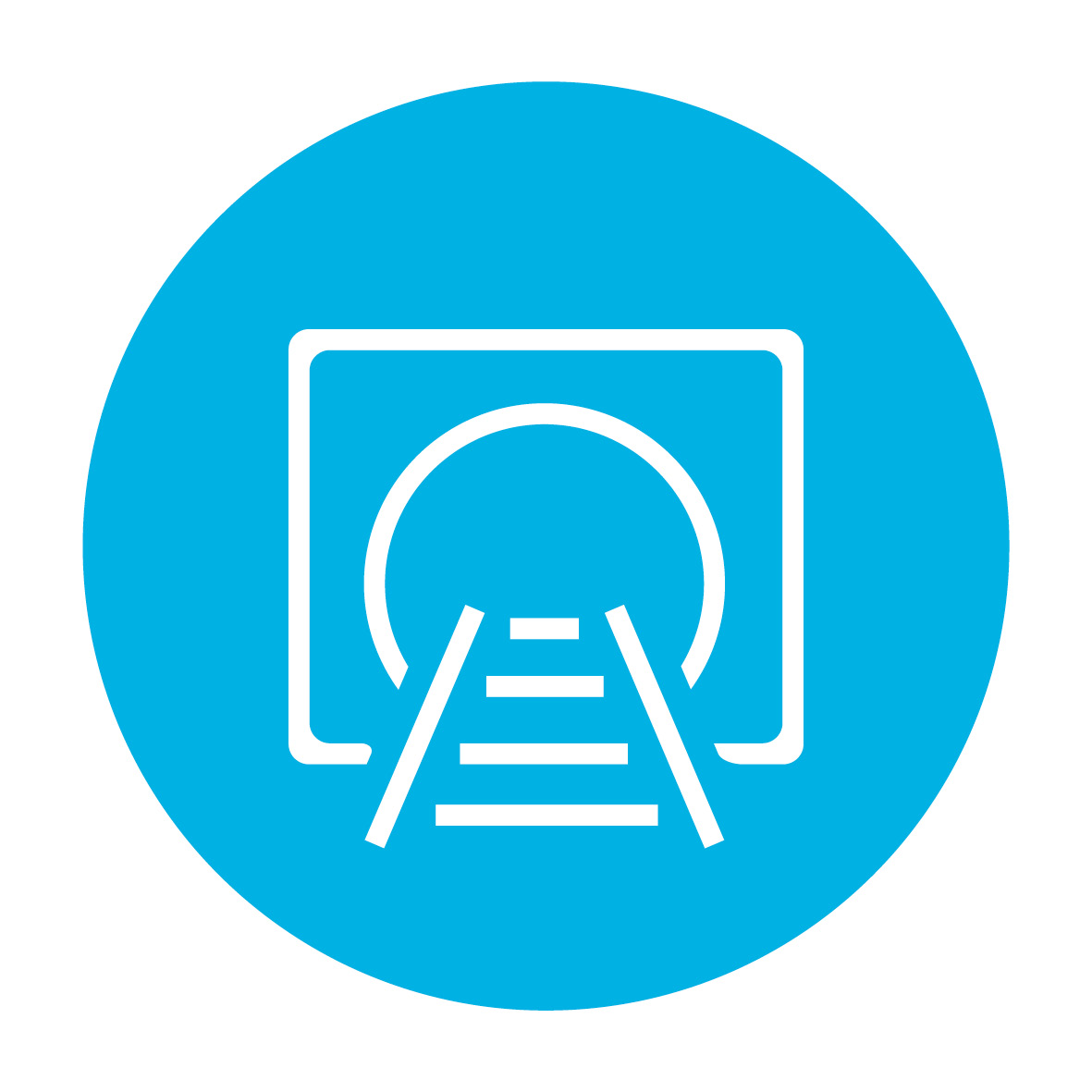 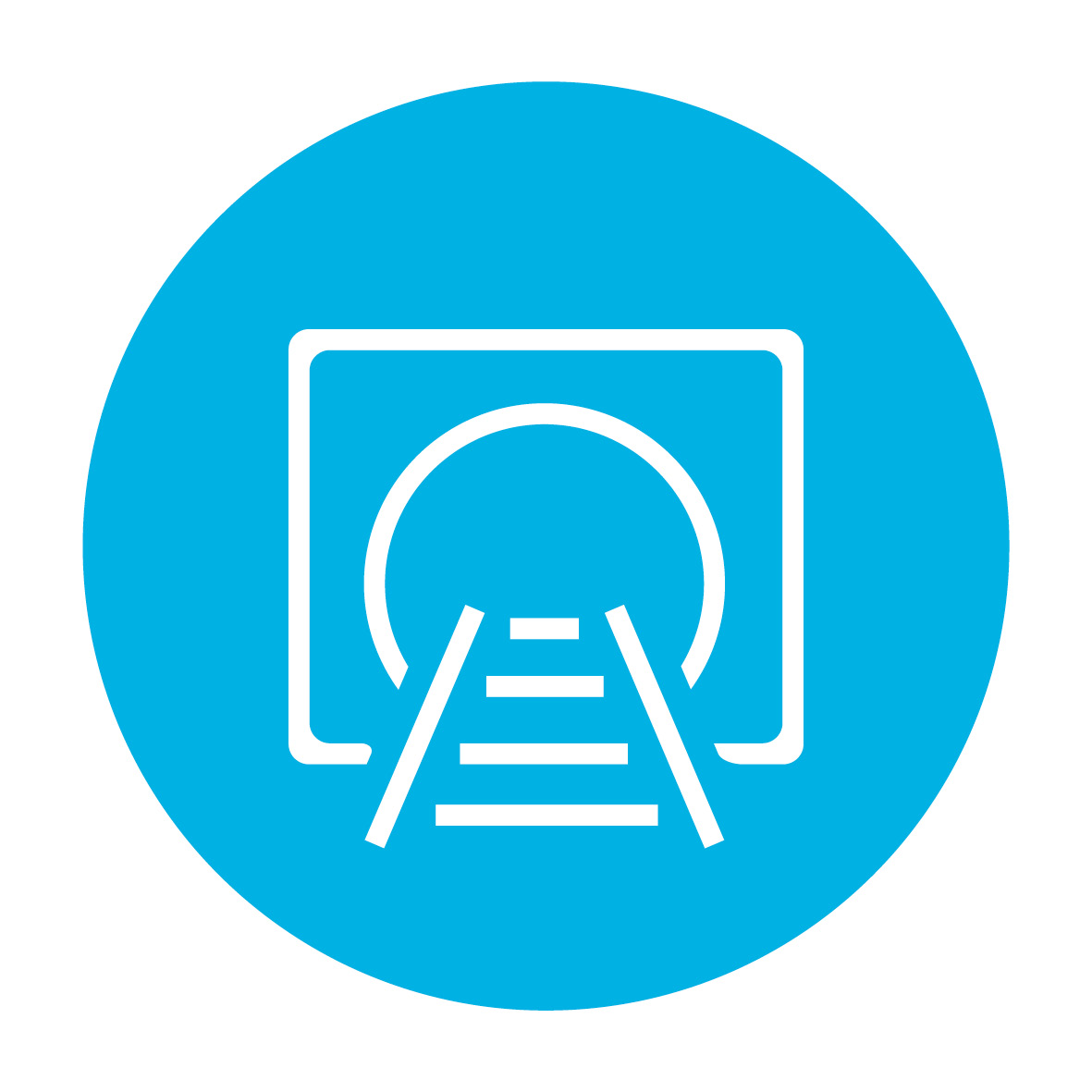 GEGN8573 Issue 4 - Guidance on Gauging and Platform Stepping Distances
April 2022
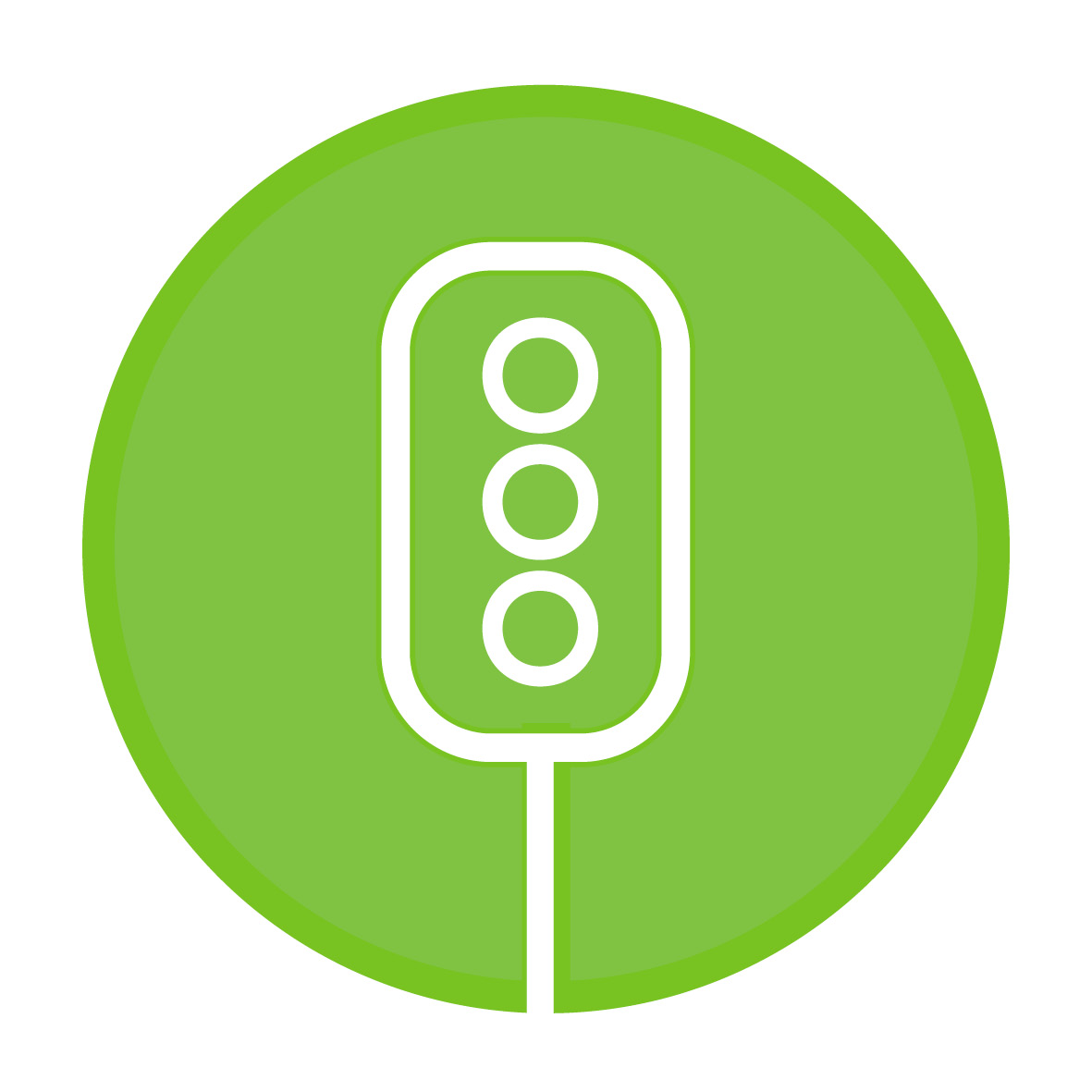 RIS-8072-CCS Issue 2 - ERTMS National Identities Management
More Standards
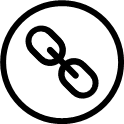 Link to the standards consultation page on the RSSB website
Standards currently being drafted and due for consultation
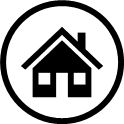 May 2022
RIS-0703-CCS Issue 2 - Signalling Layout and Signal Aspect Sequence Requirements
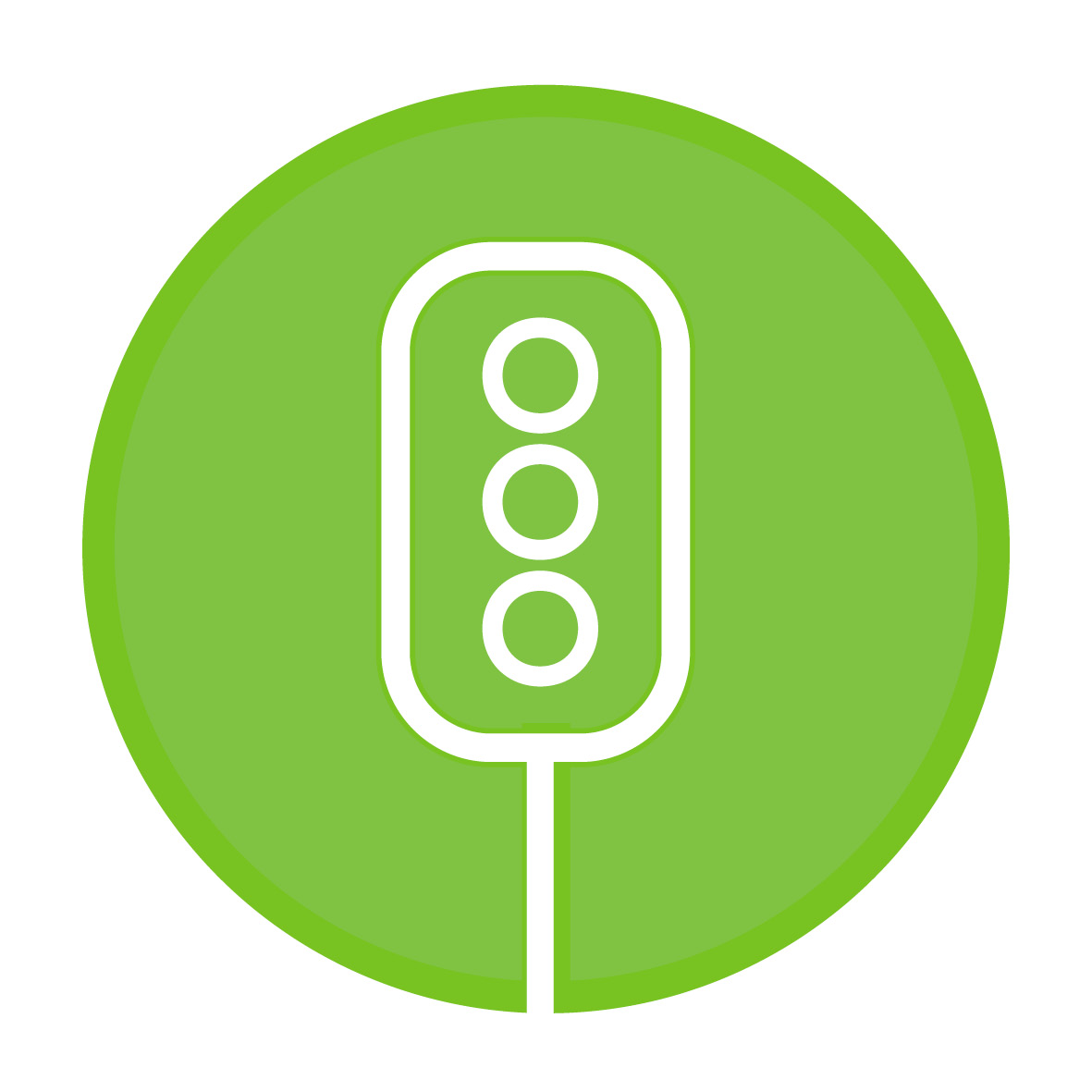 GCR5021 Issue 5 - Track System Requirements
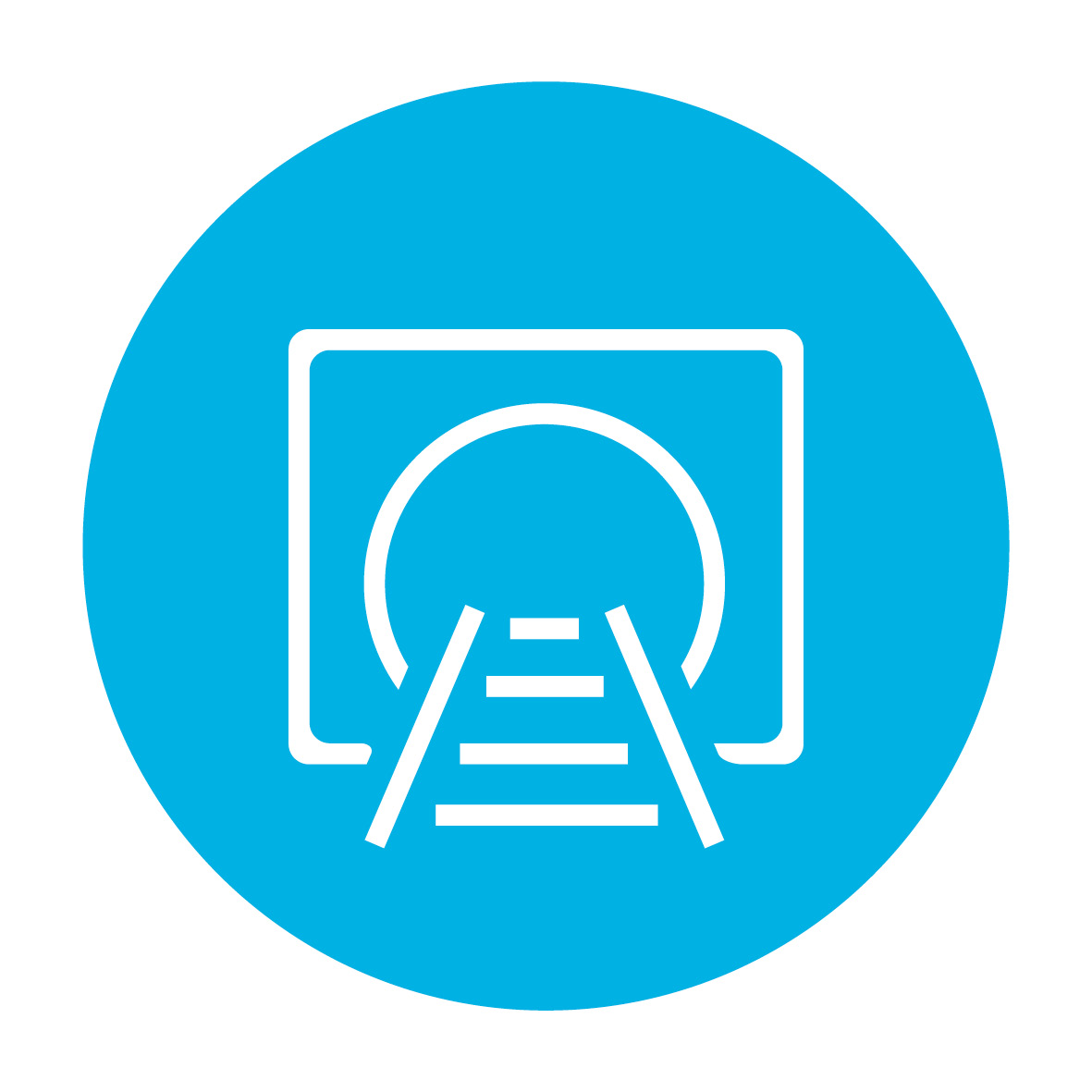 June 2022
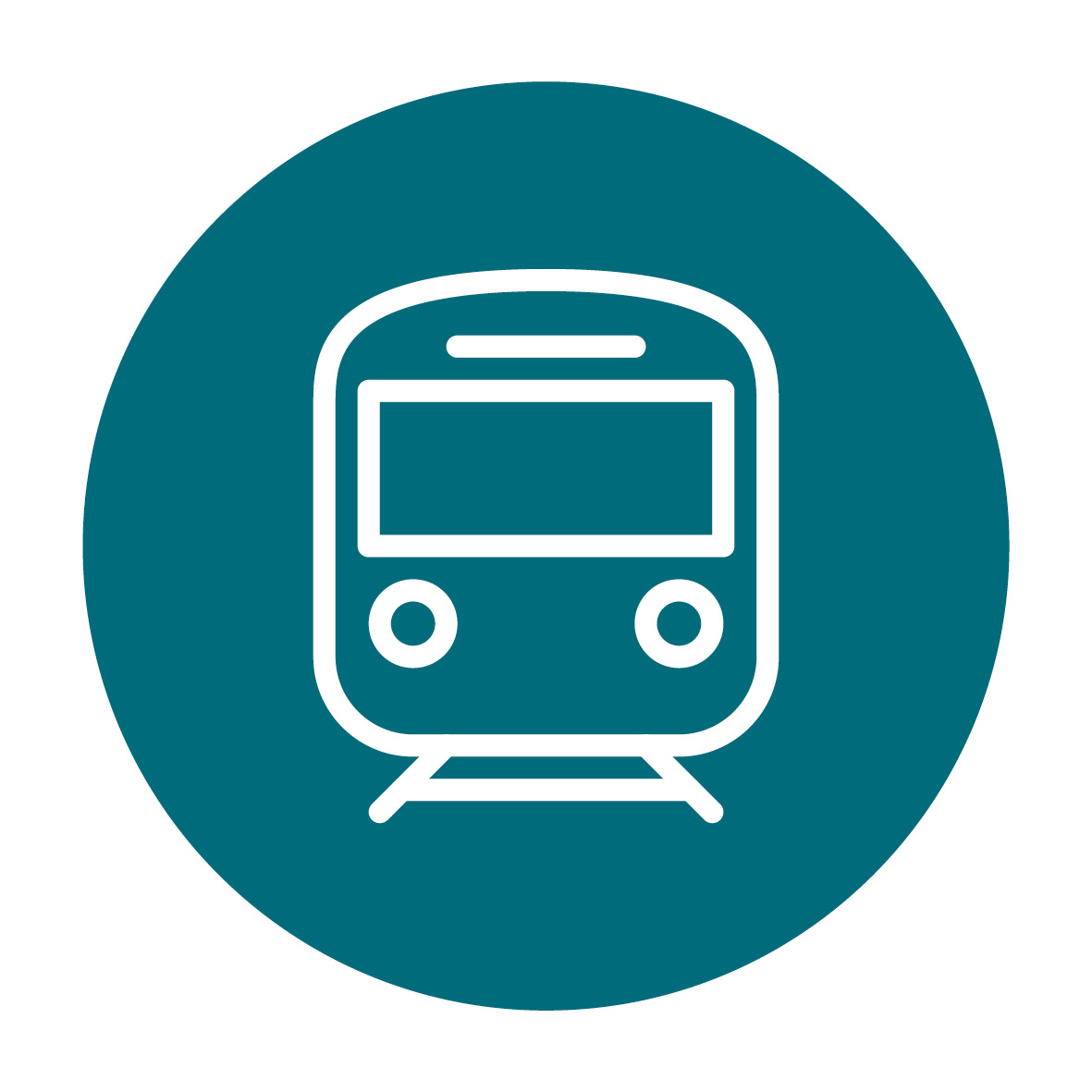 GEGNxxx (TBC) Issue 1 - Seat Comfort Assessment Guidance Note
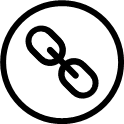 Link to the standards consultation page on the RSSB website